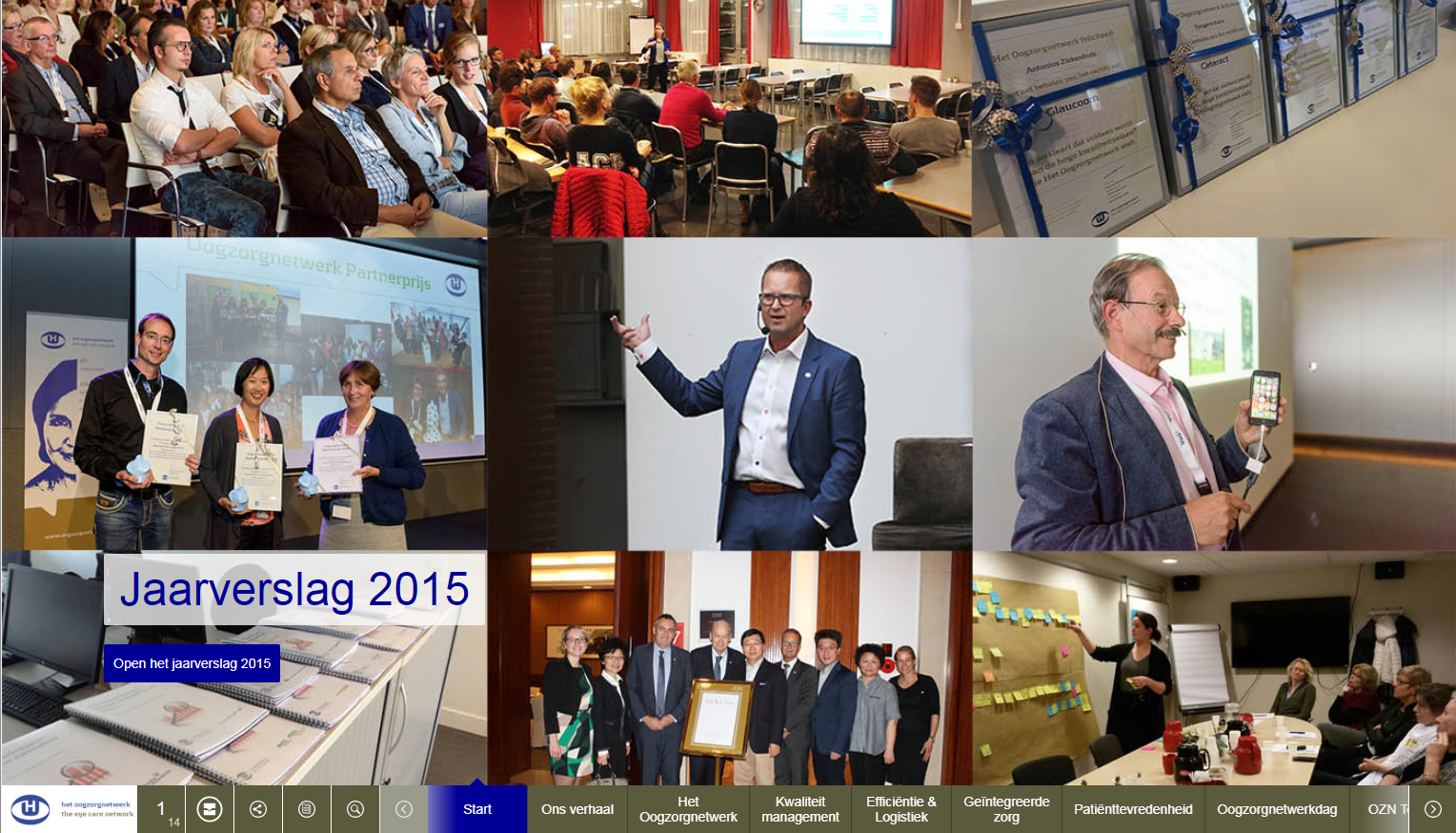 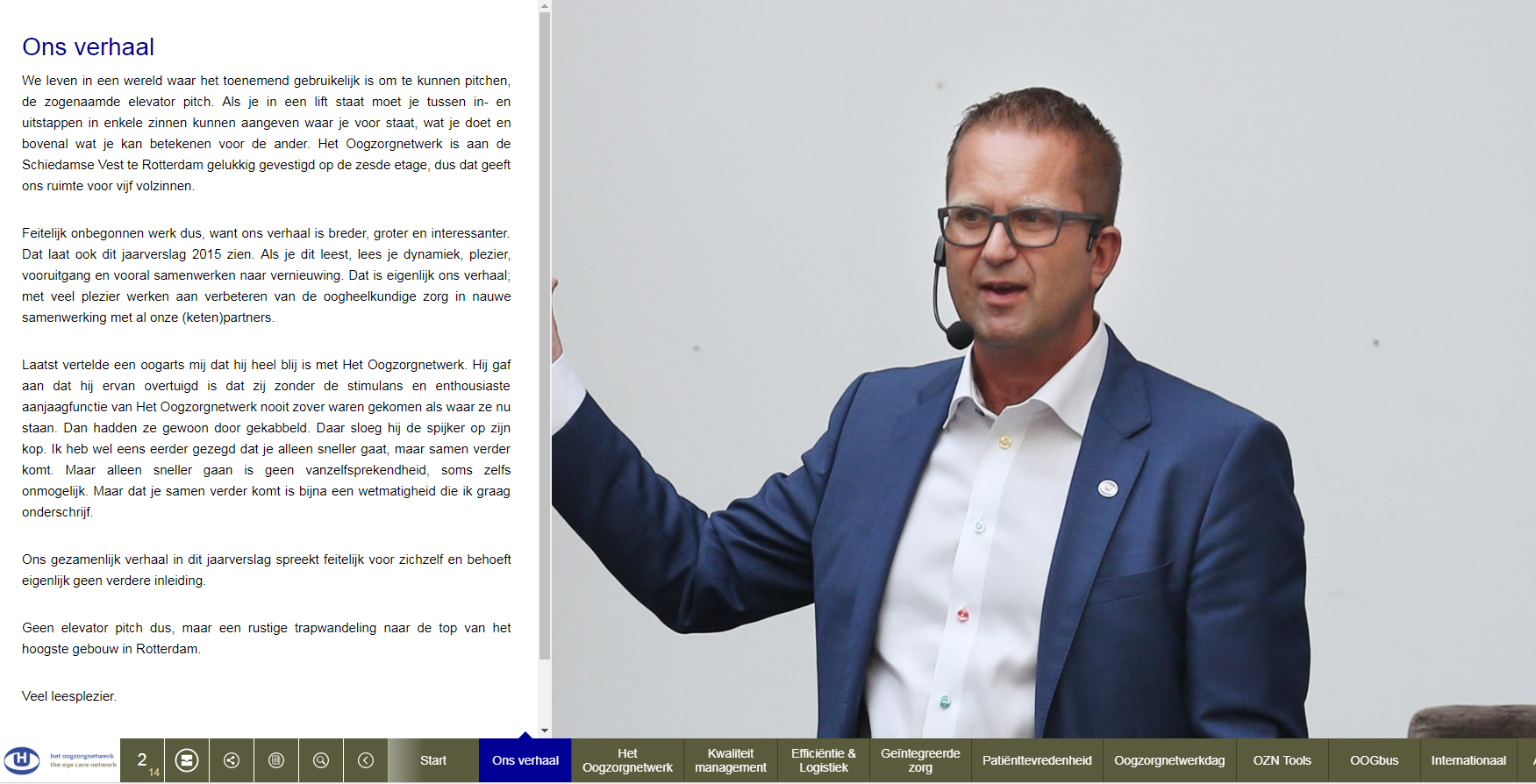 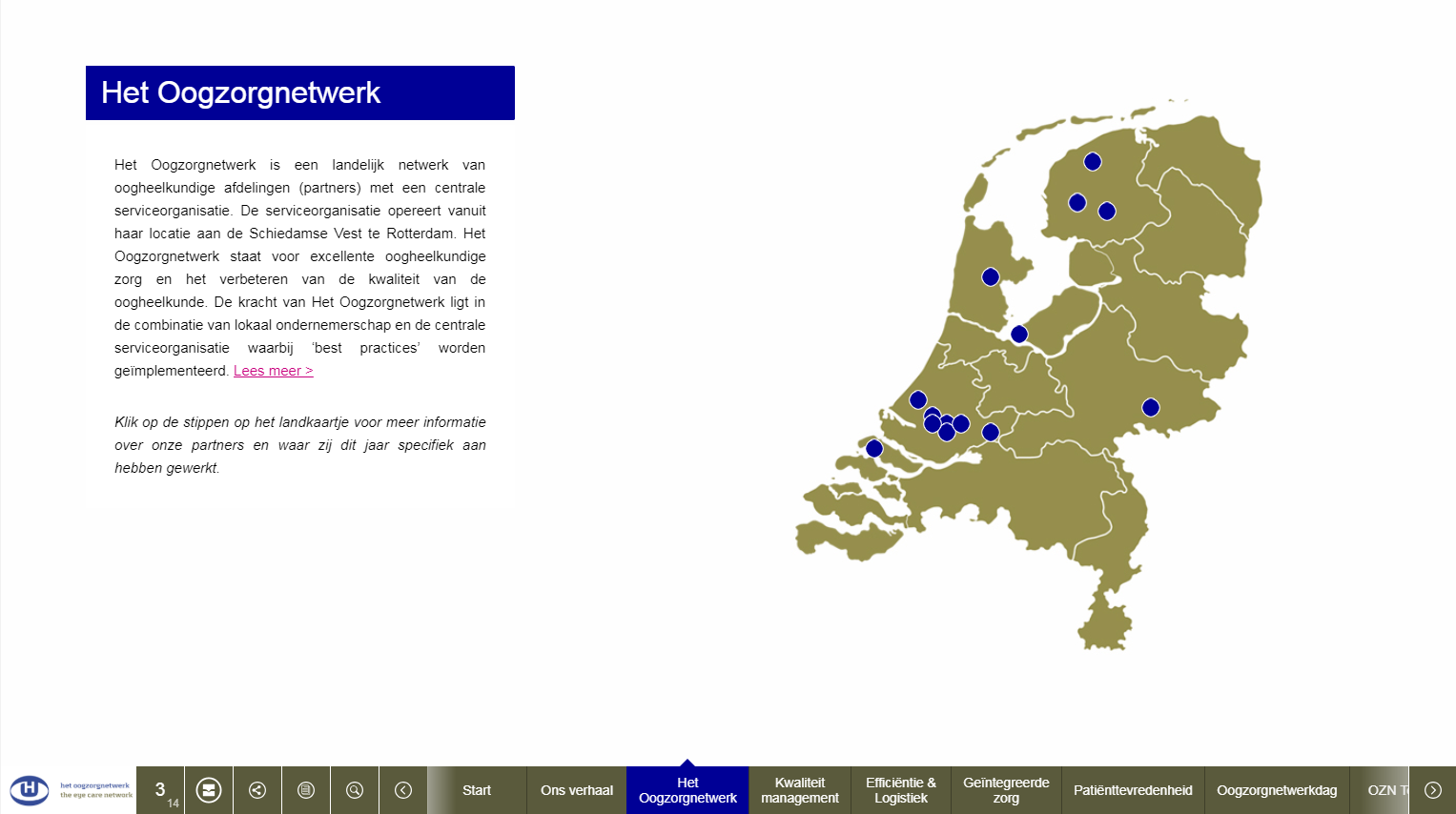 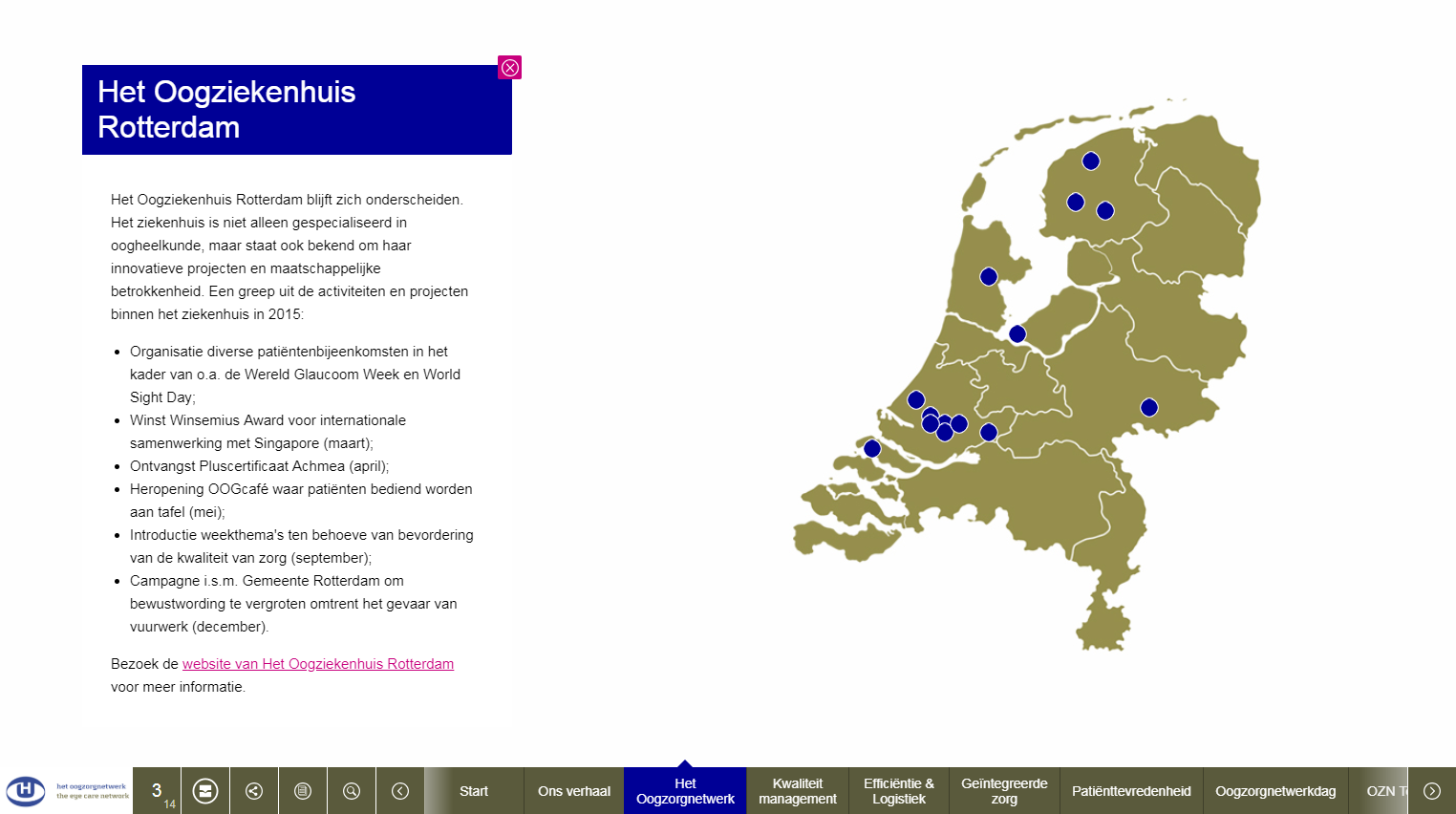 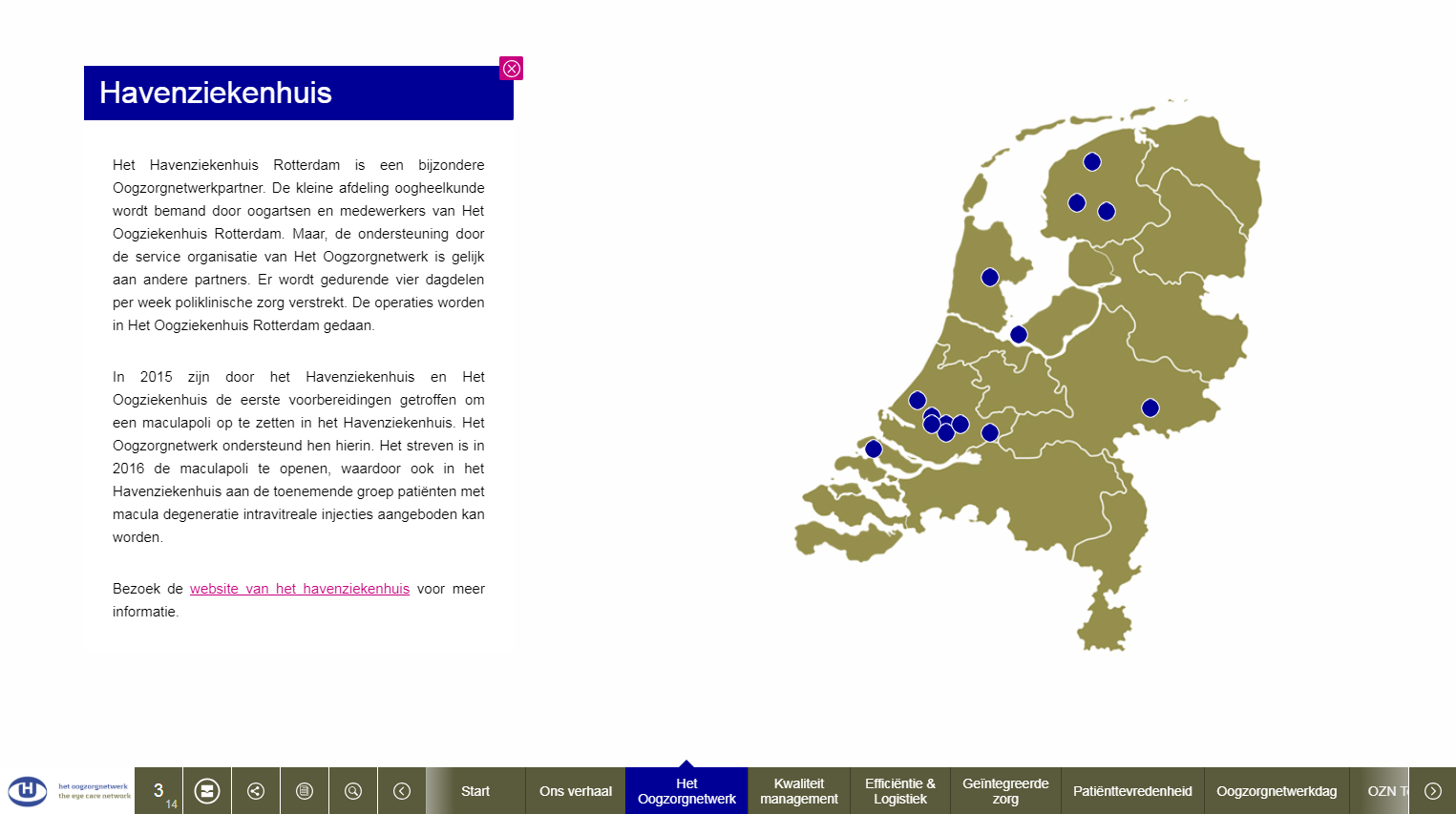 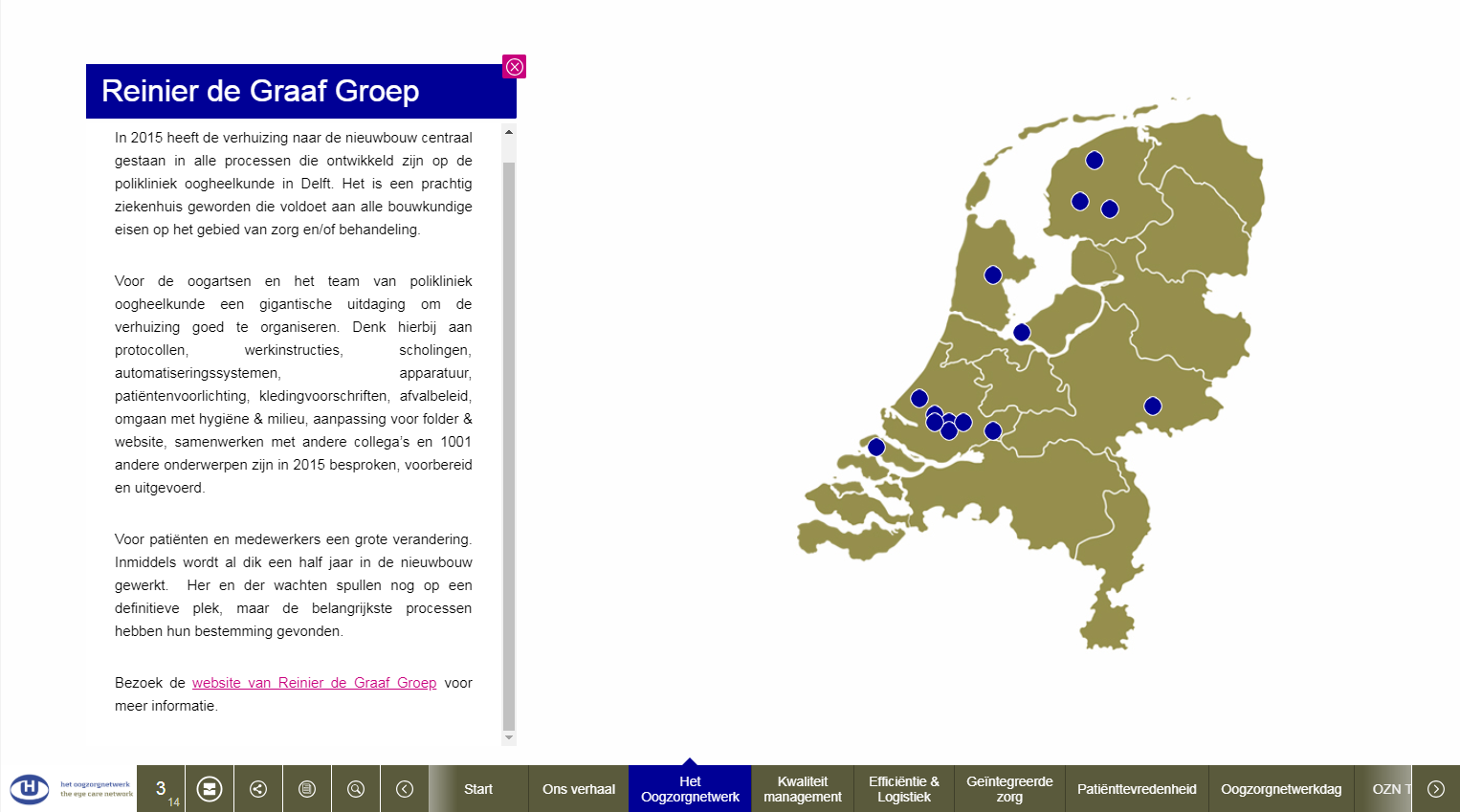 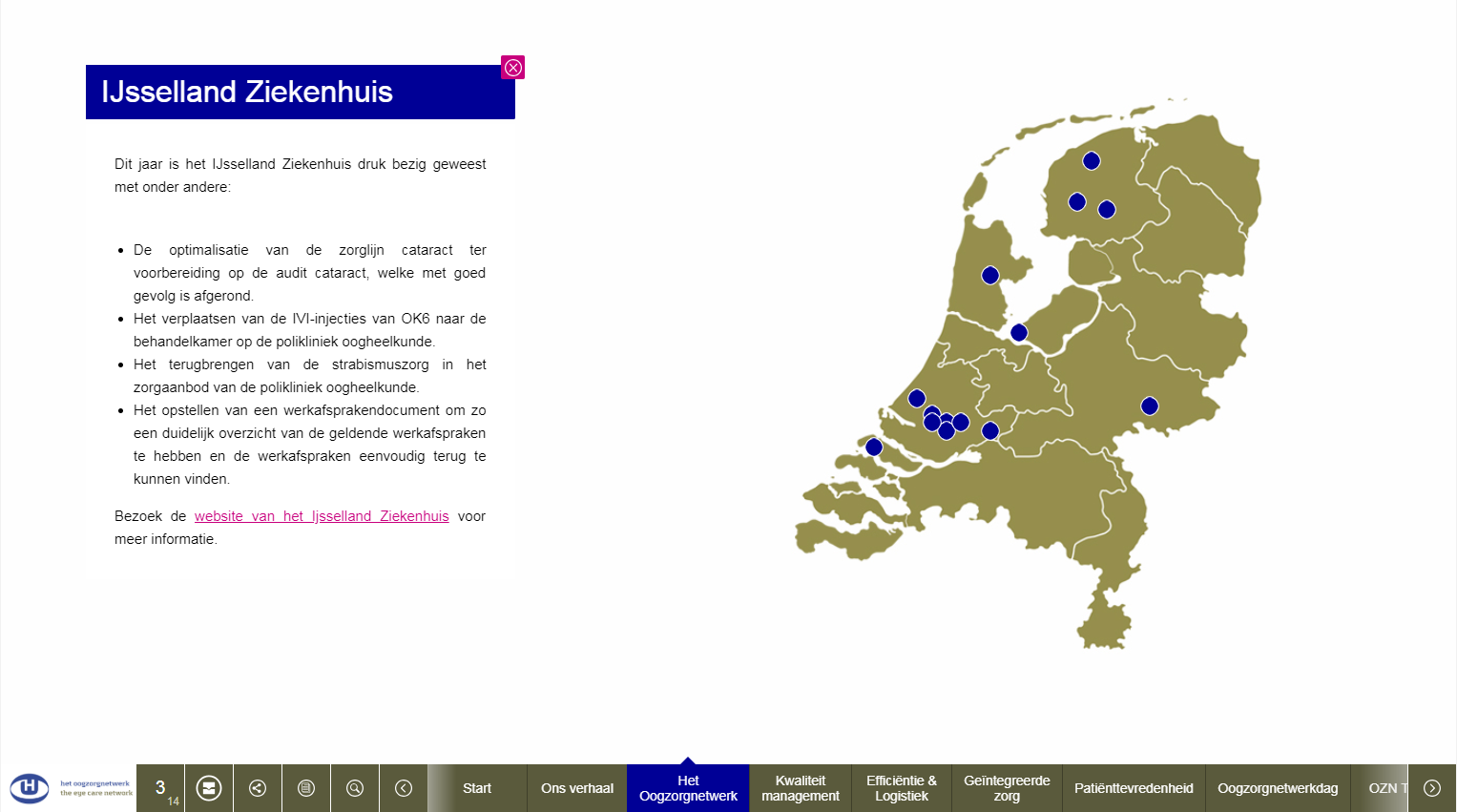 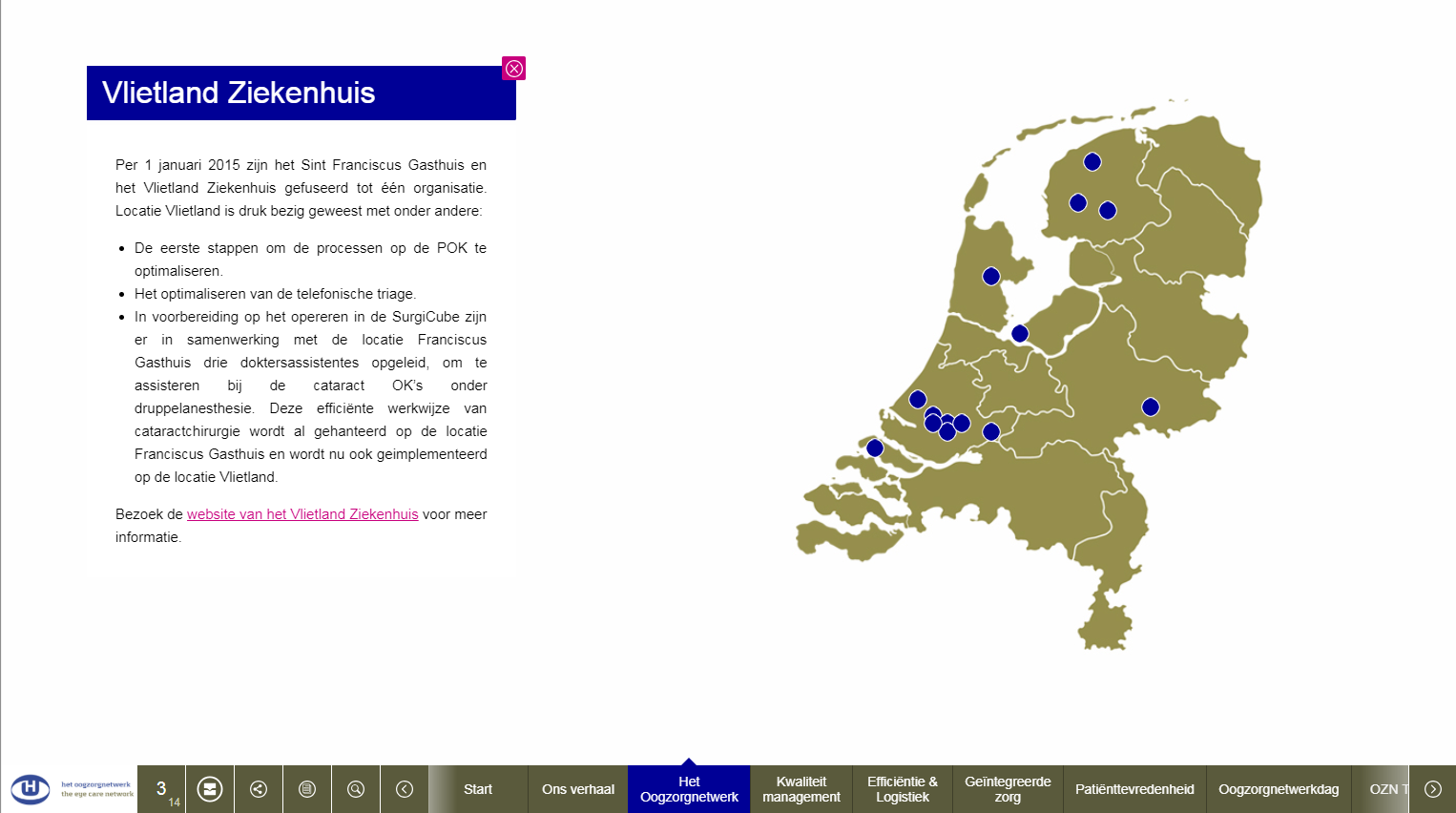 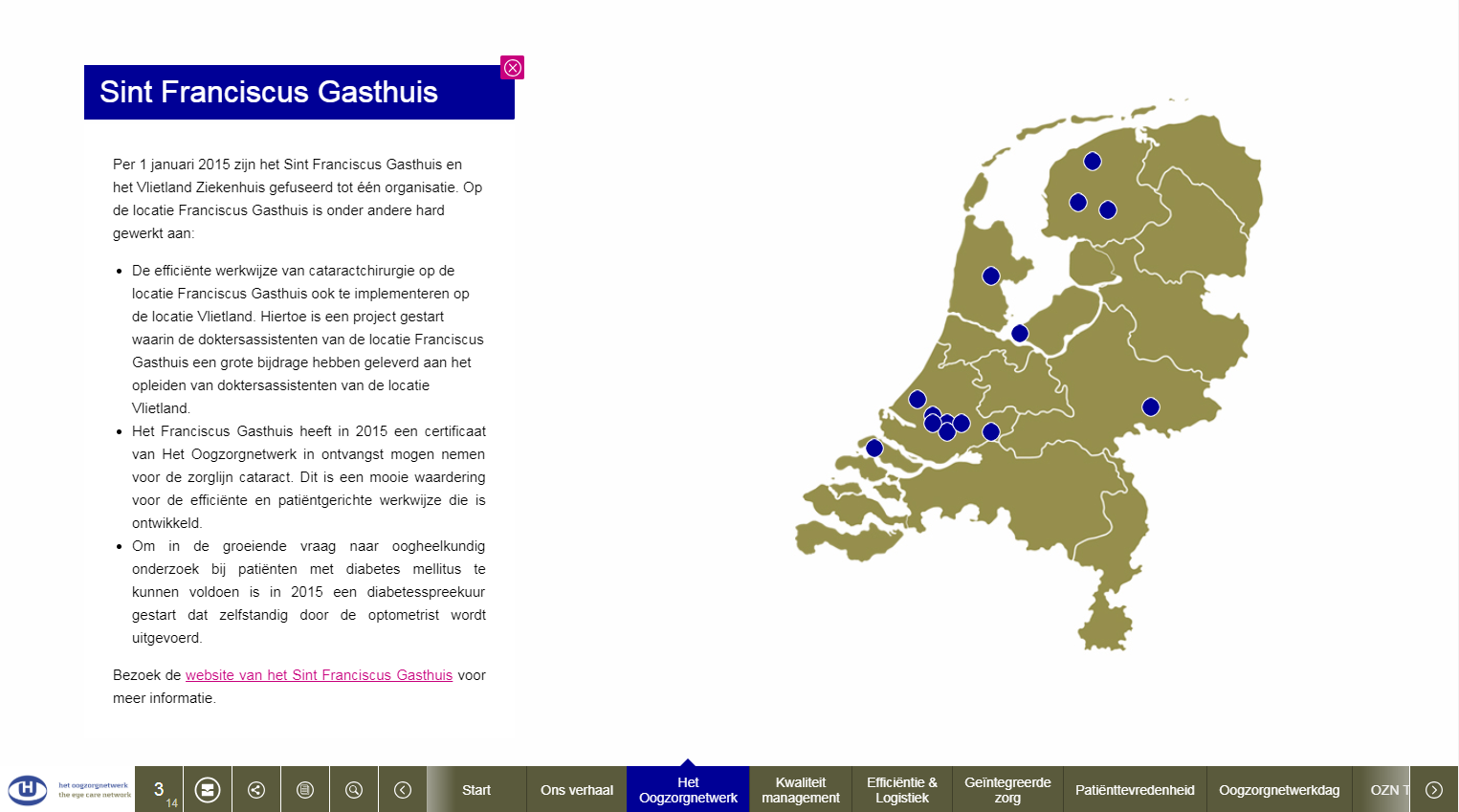 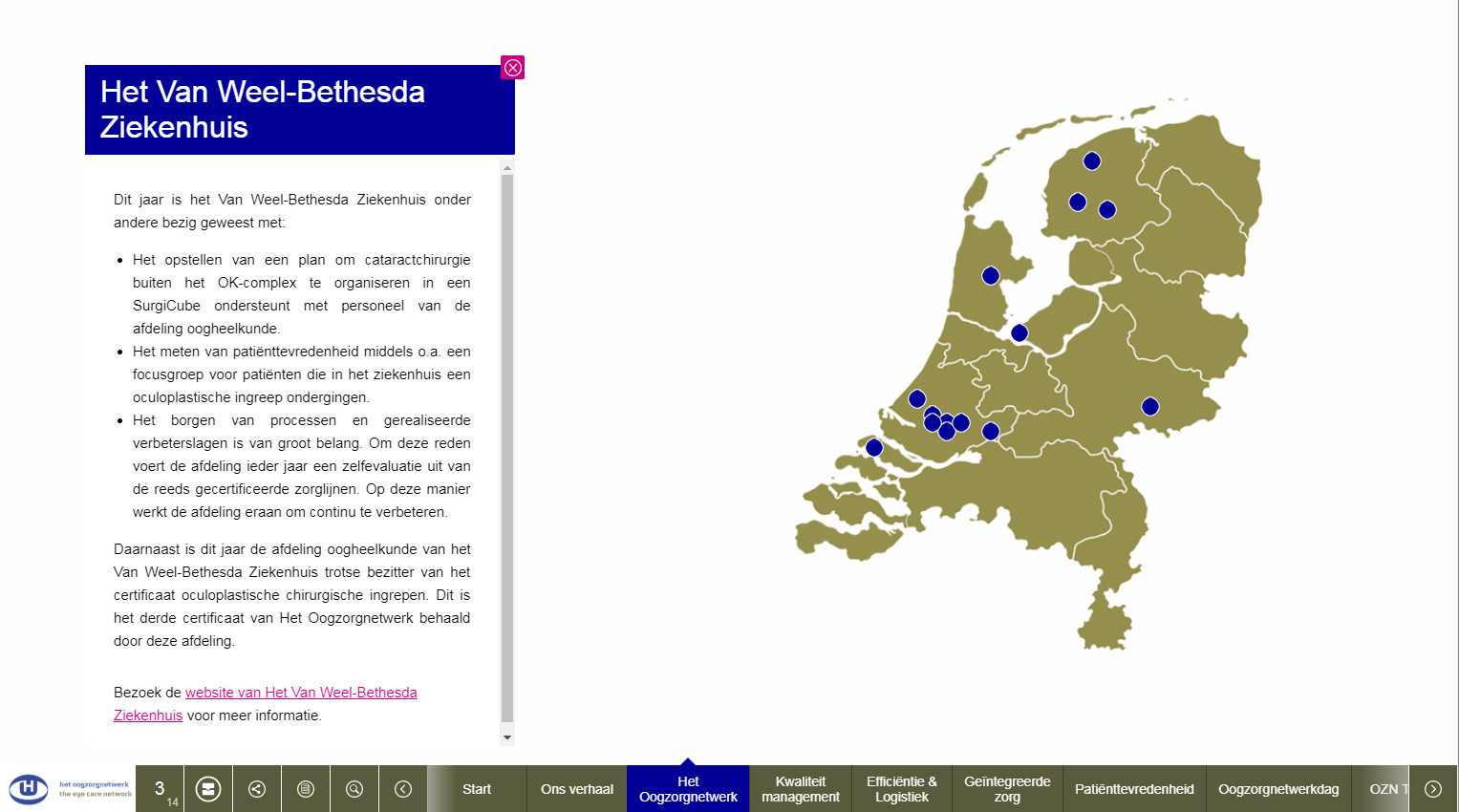 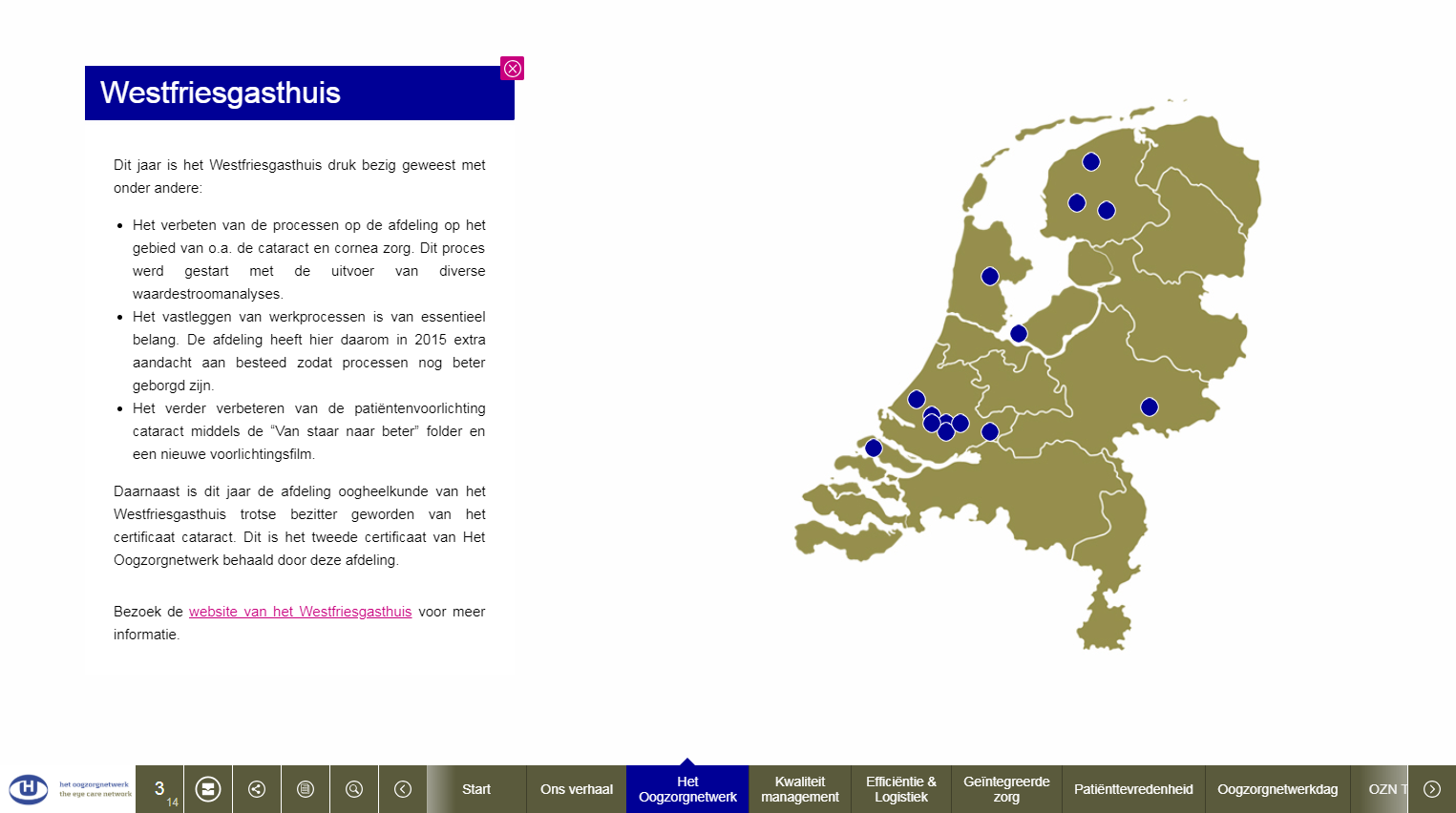 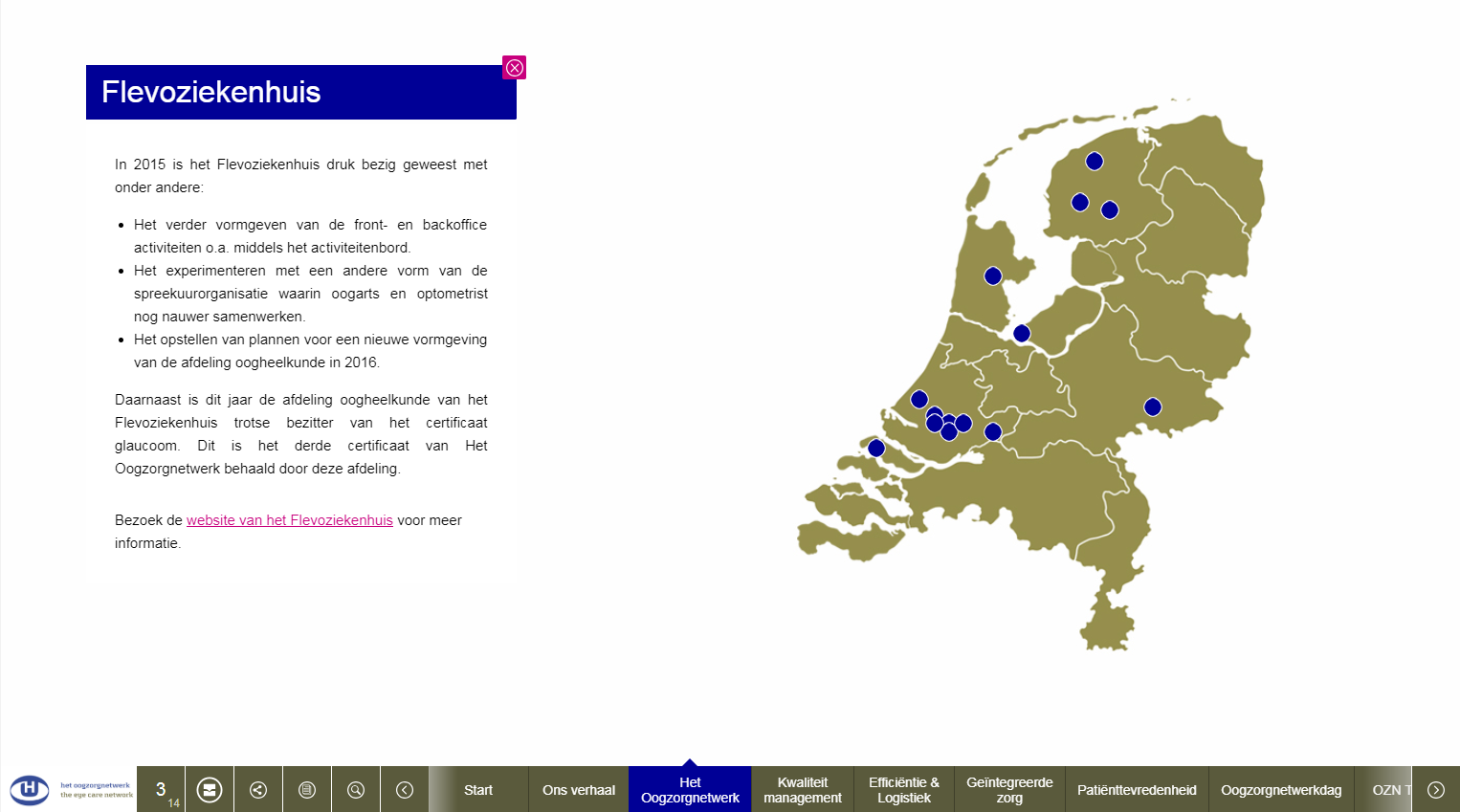 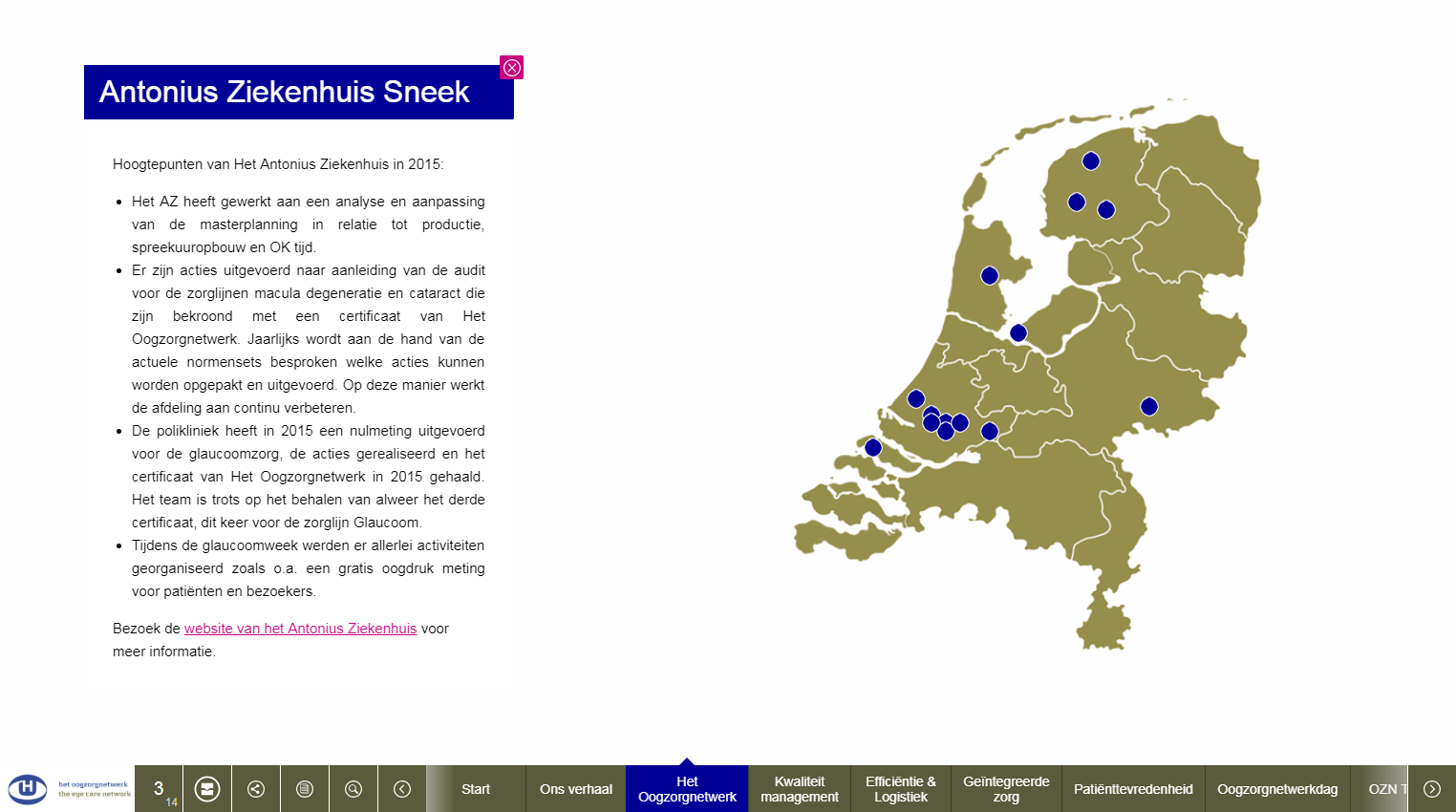 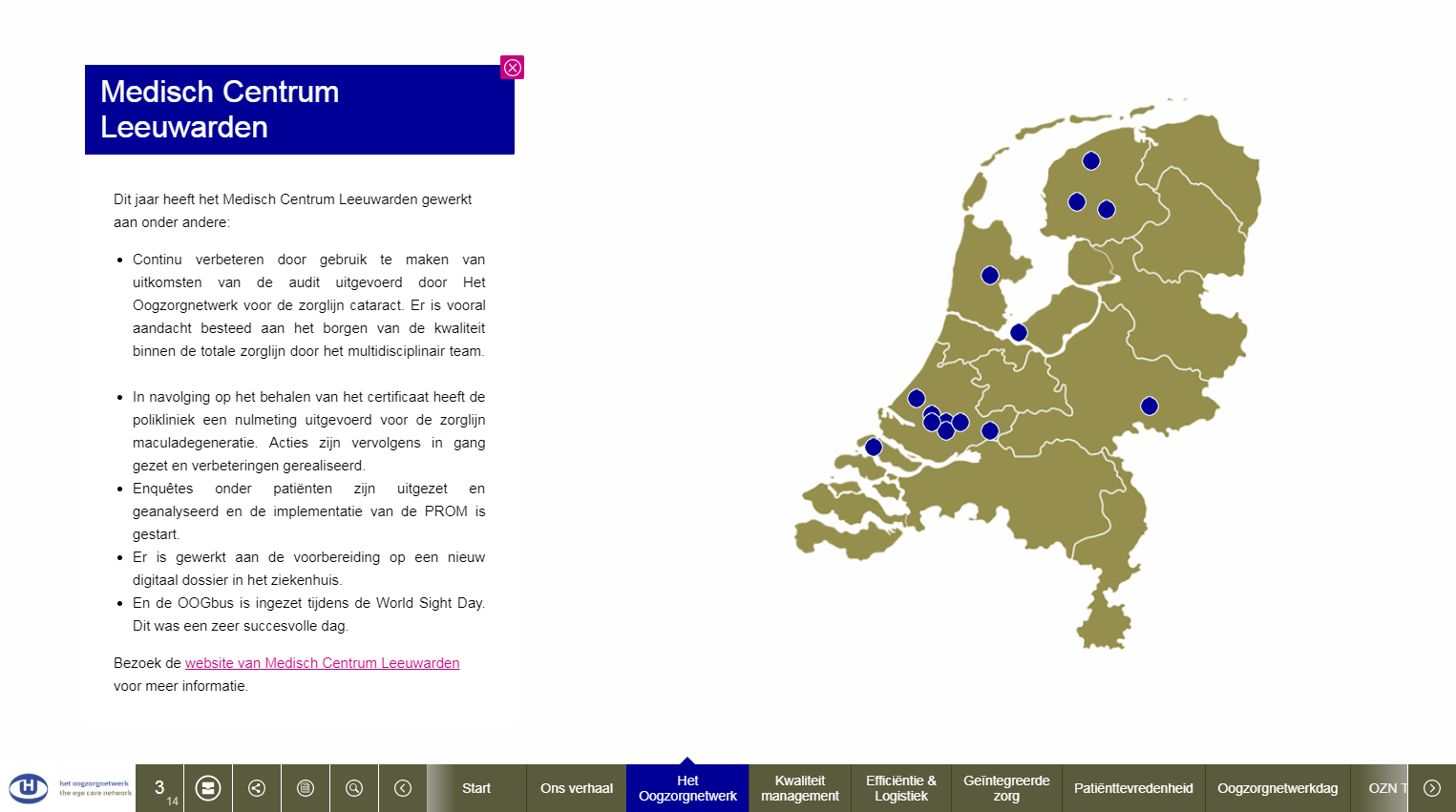 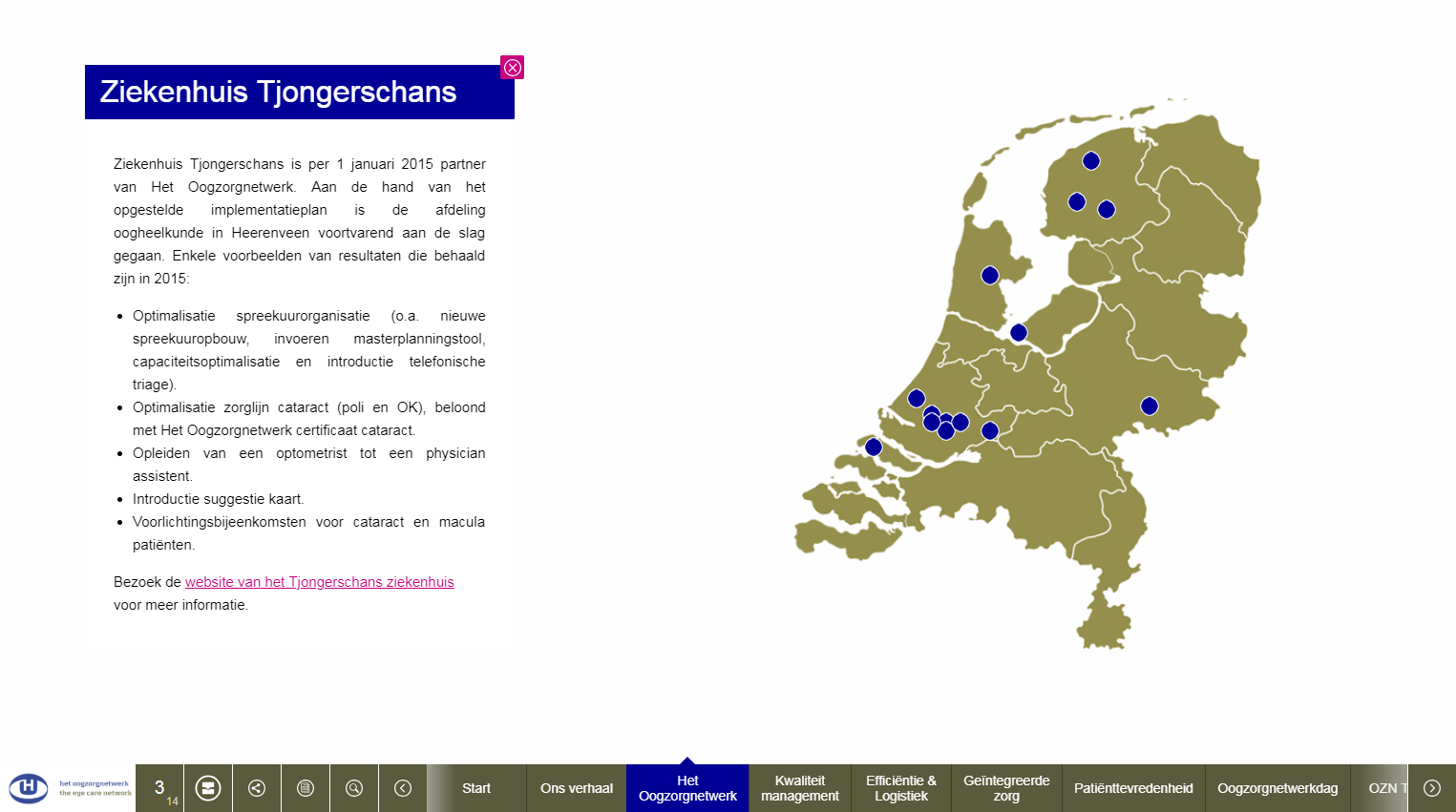 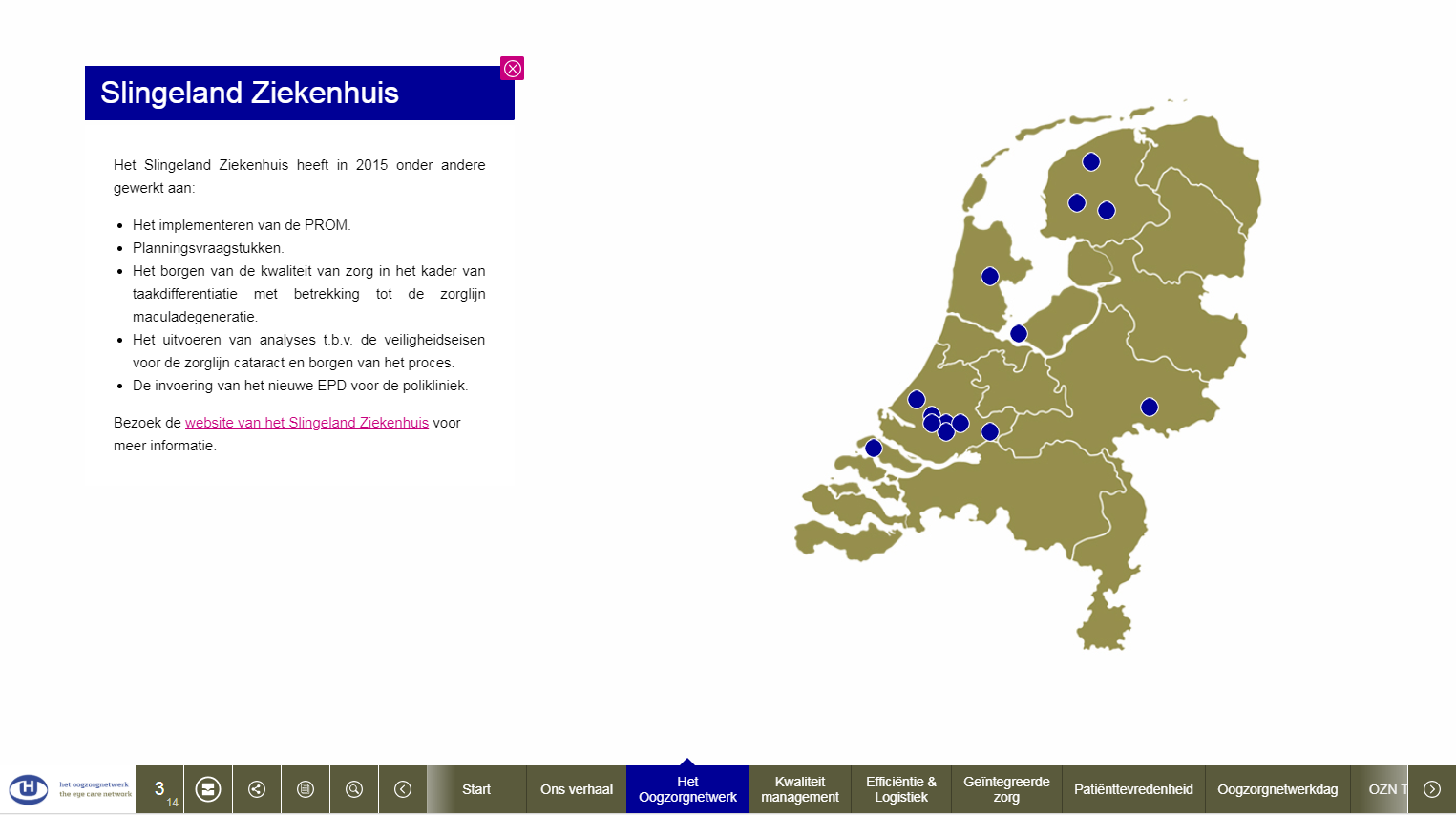 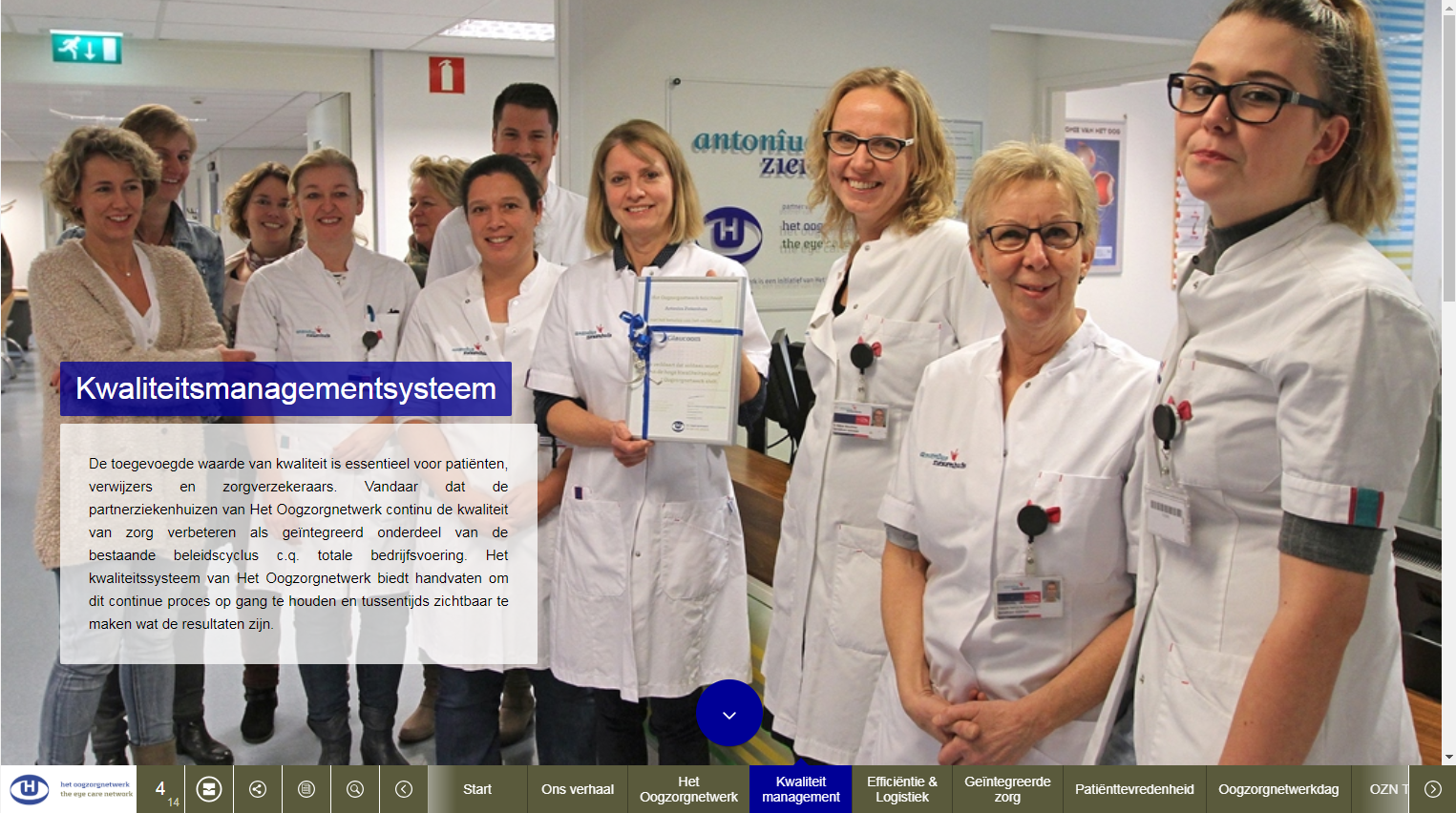 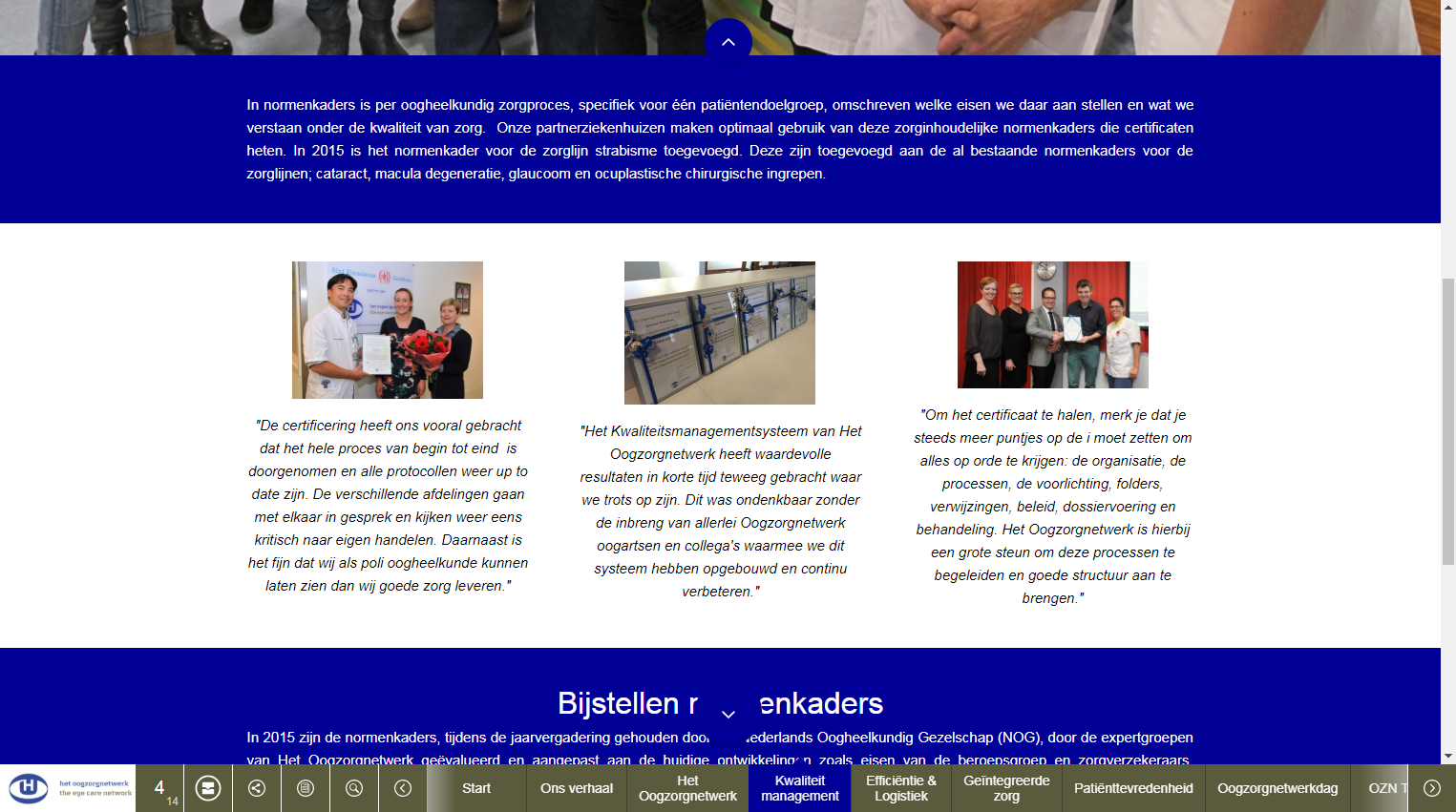 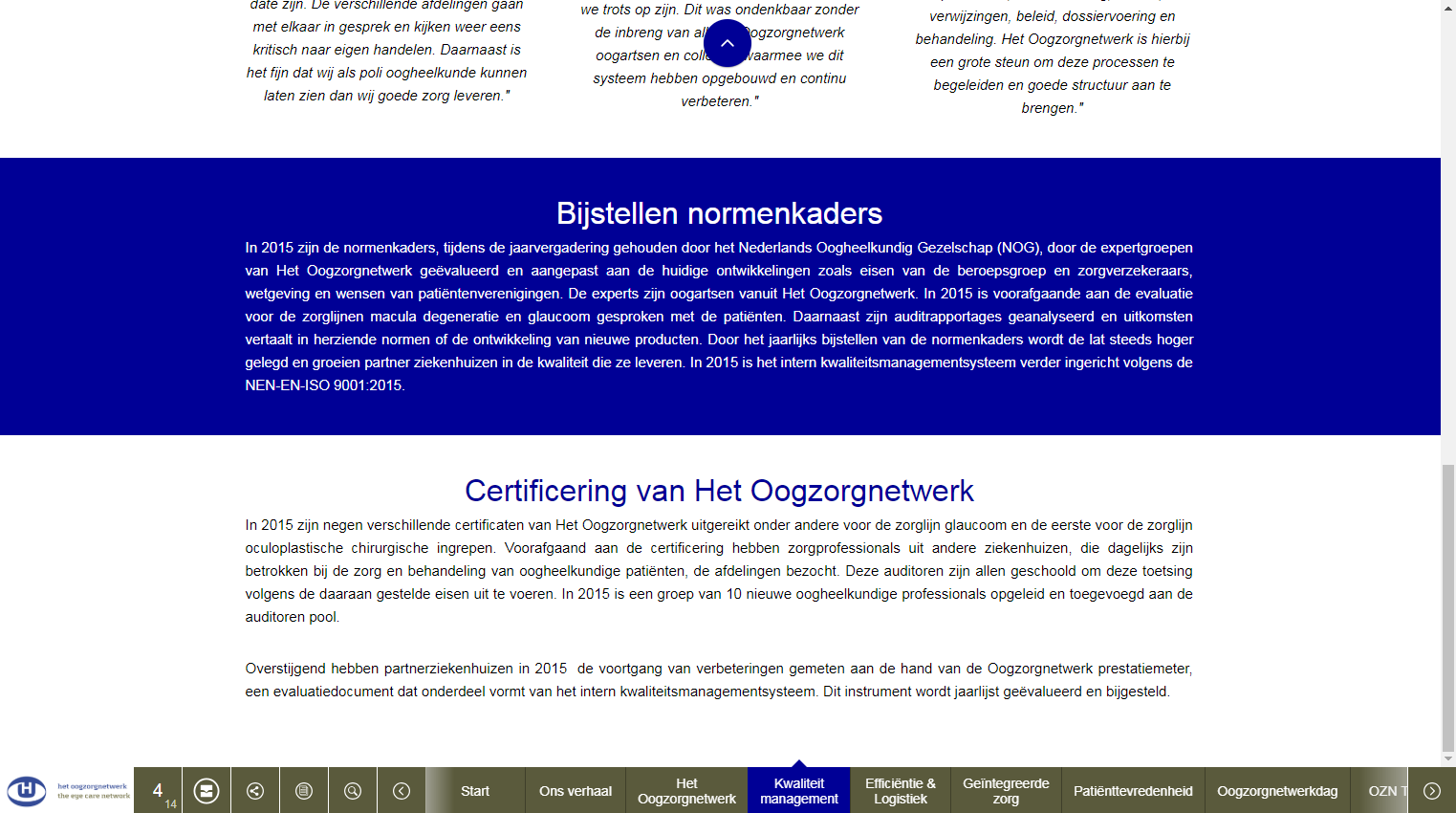 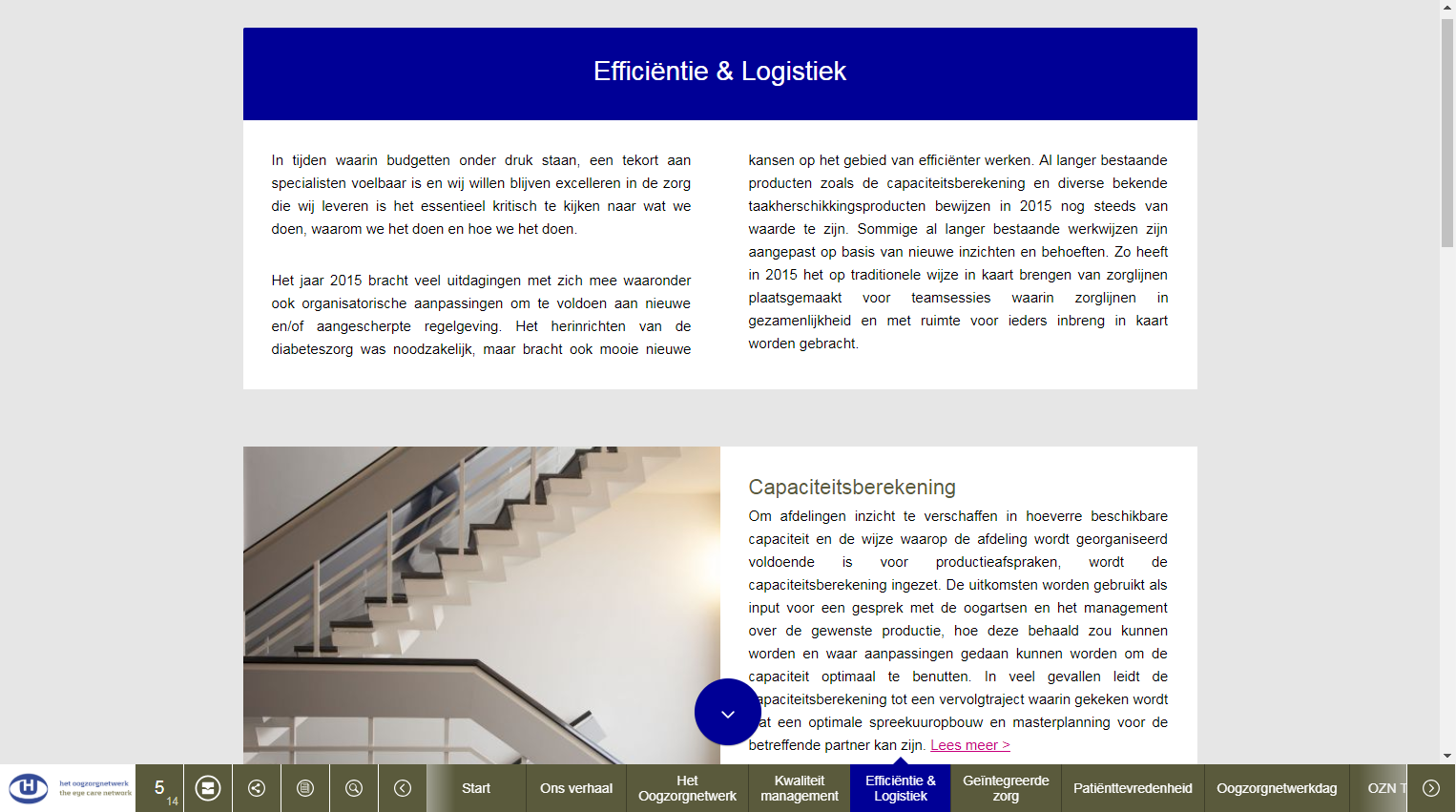 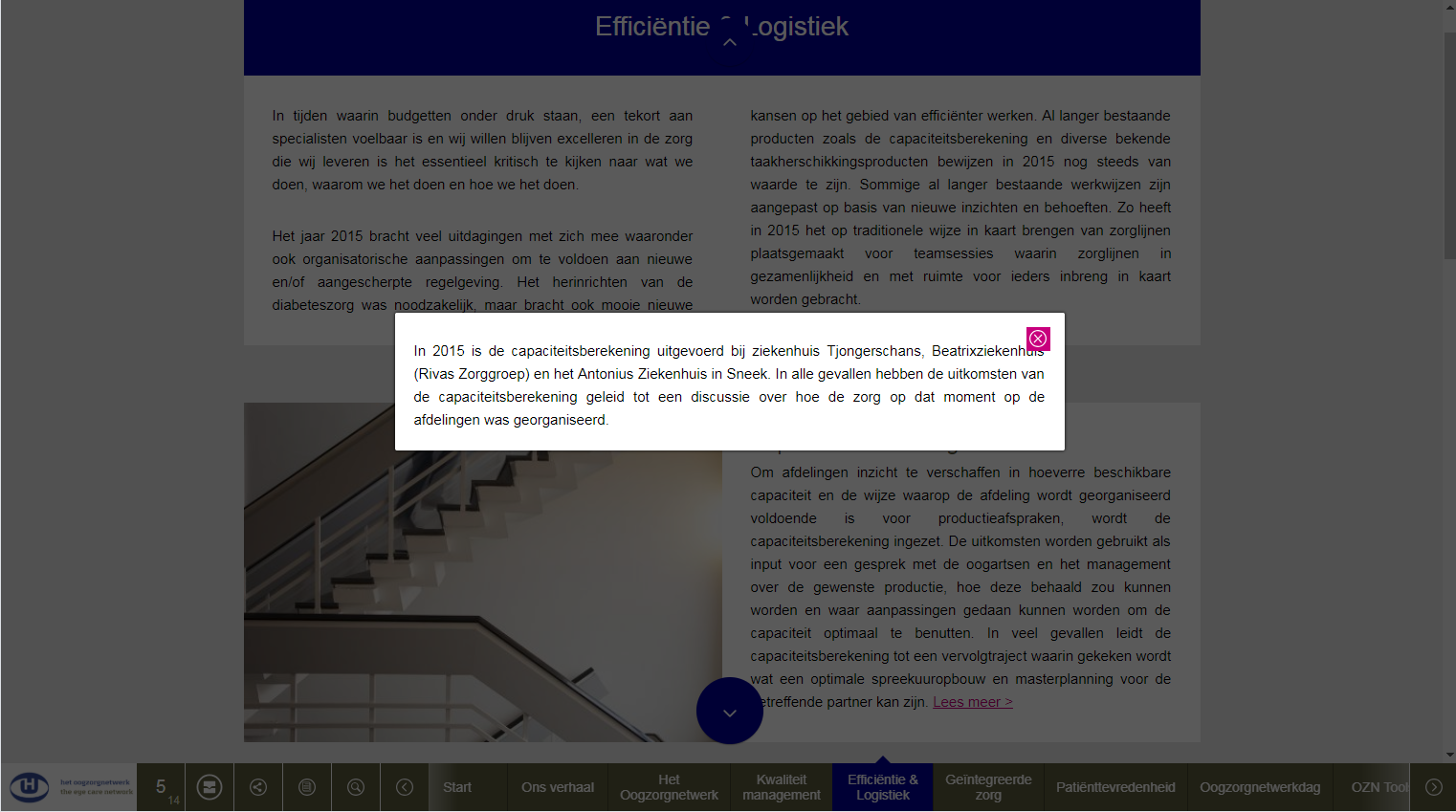 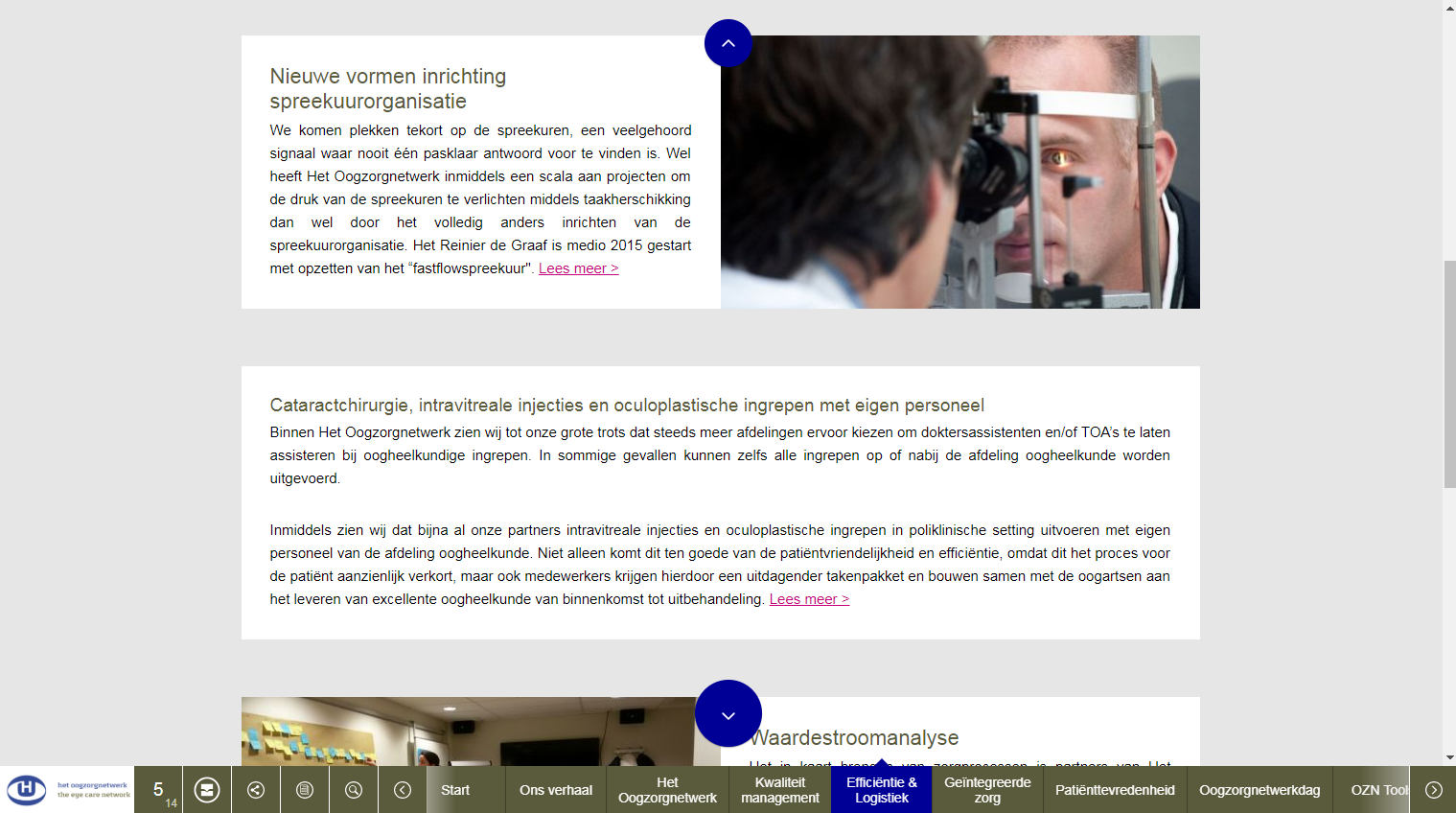 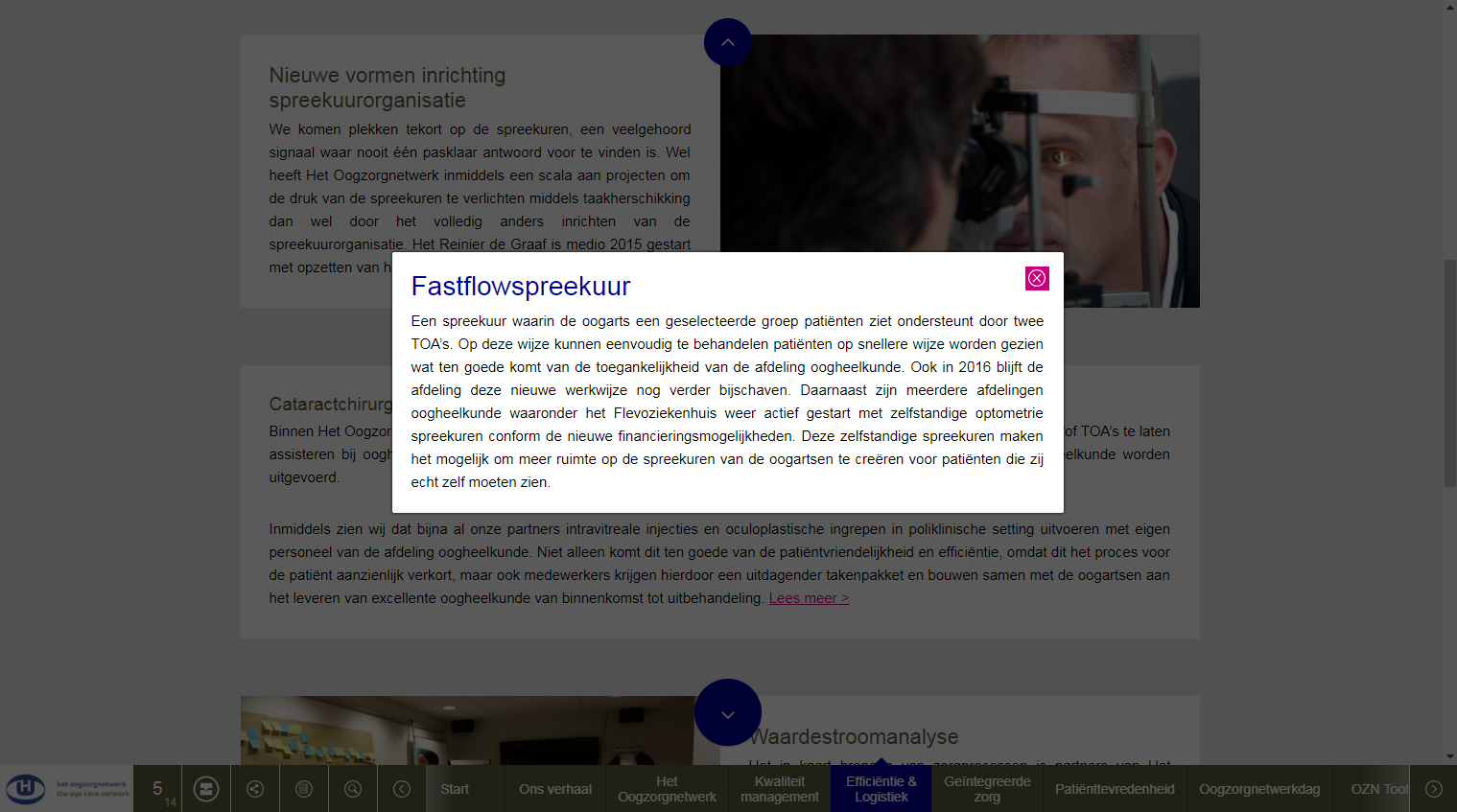 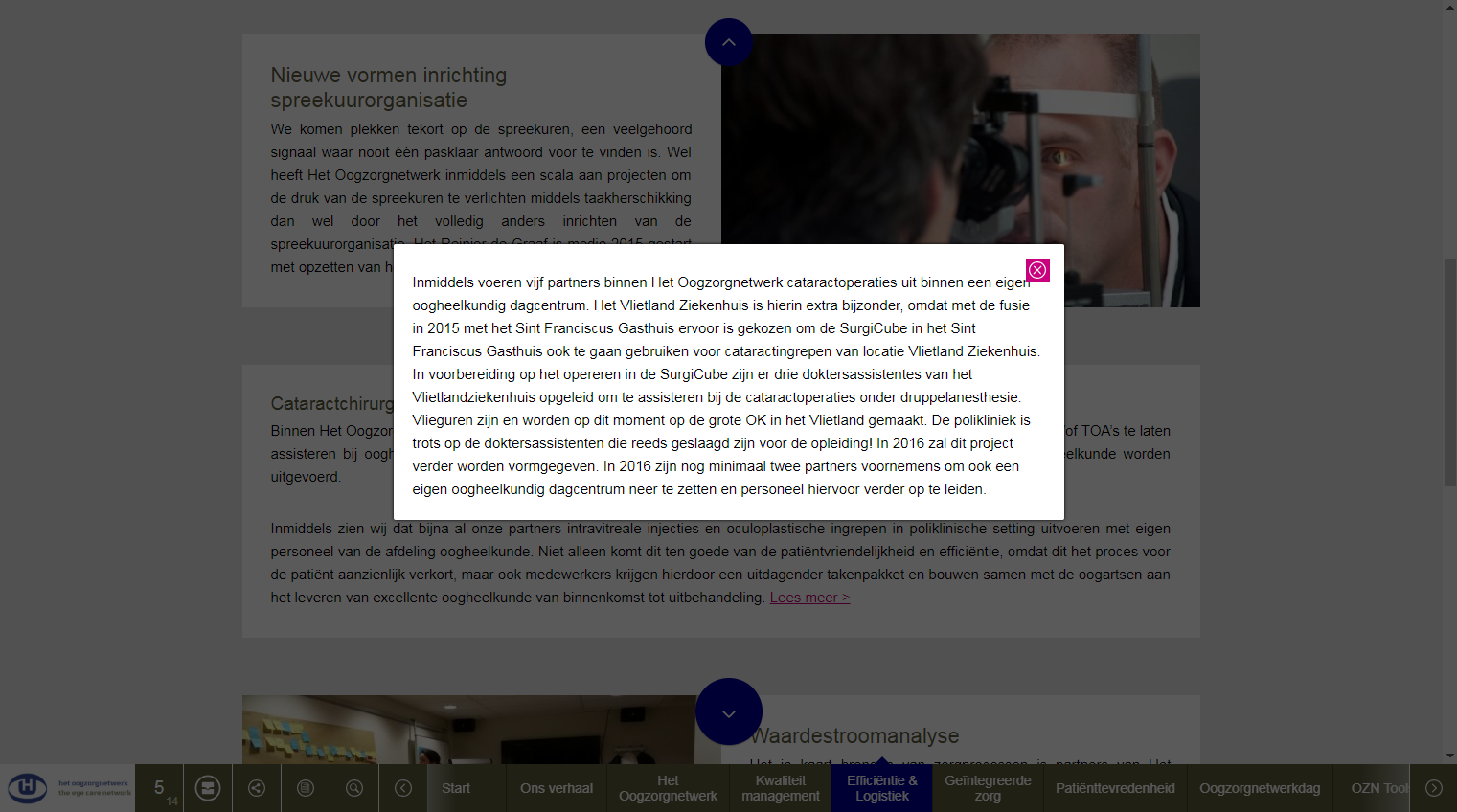 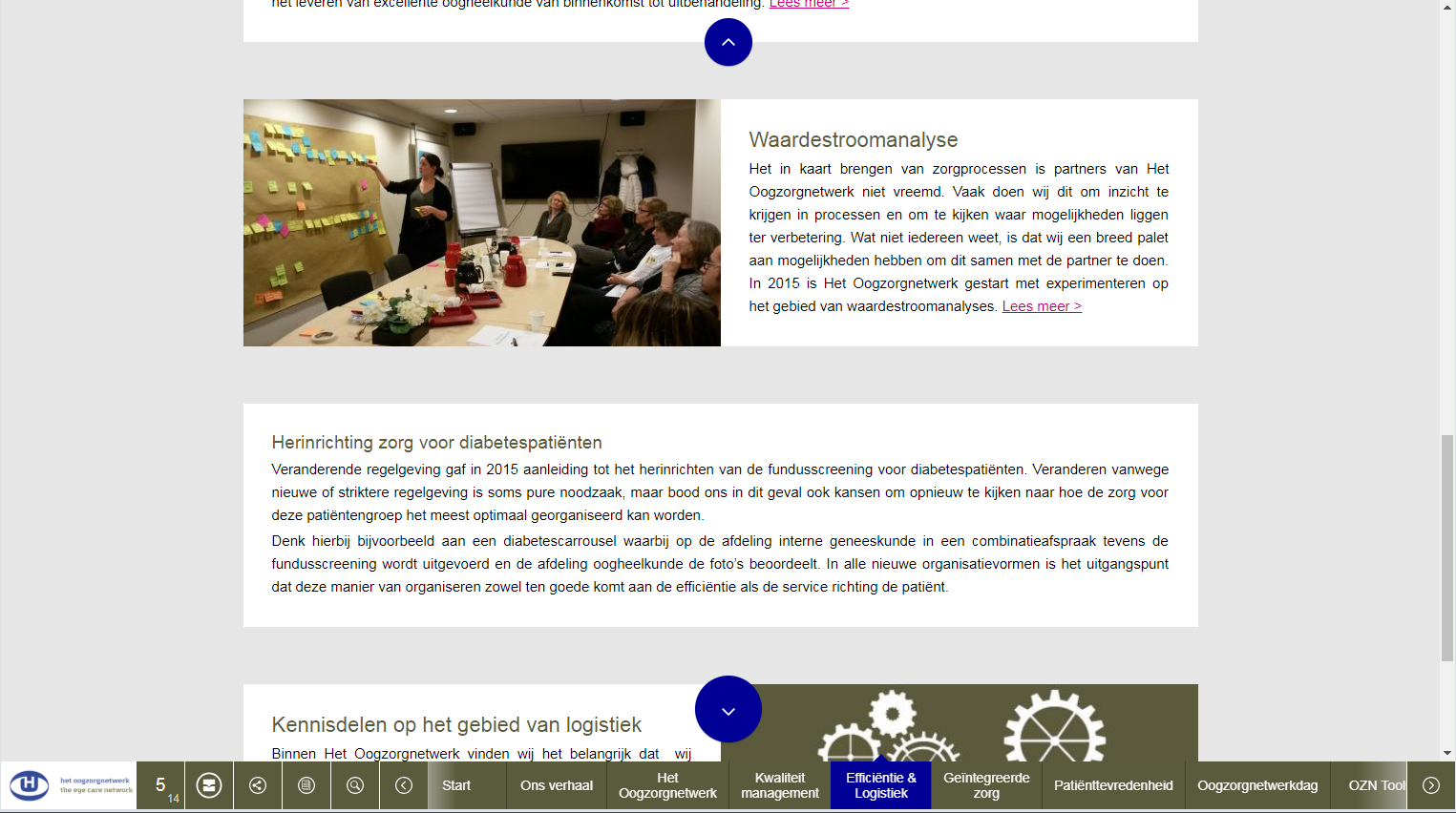 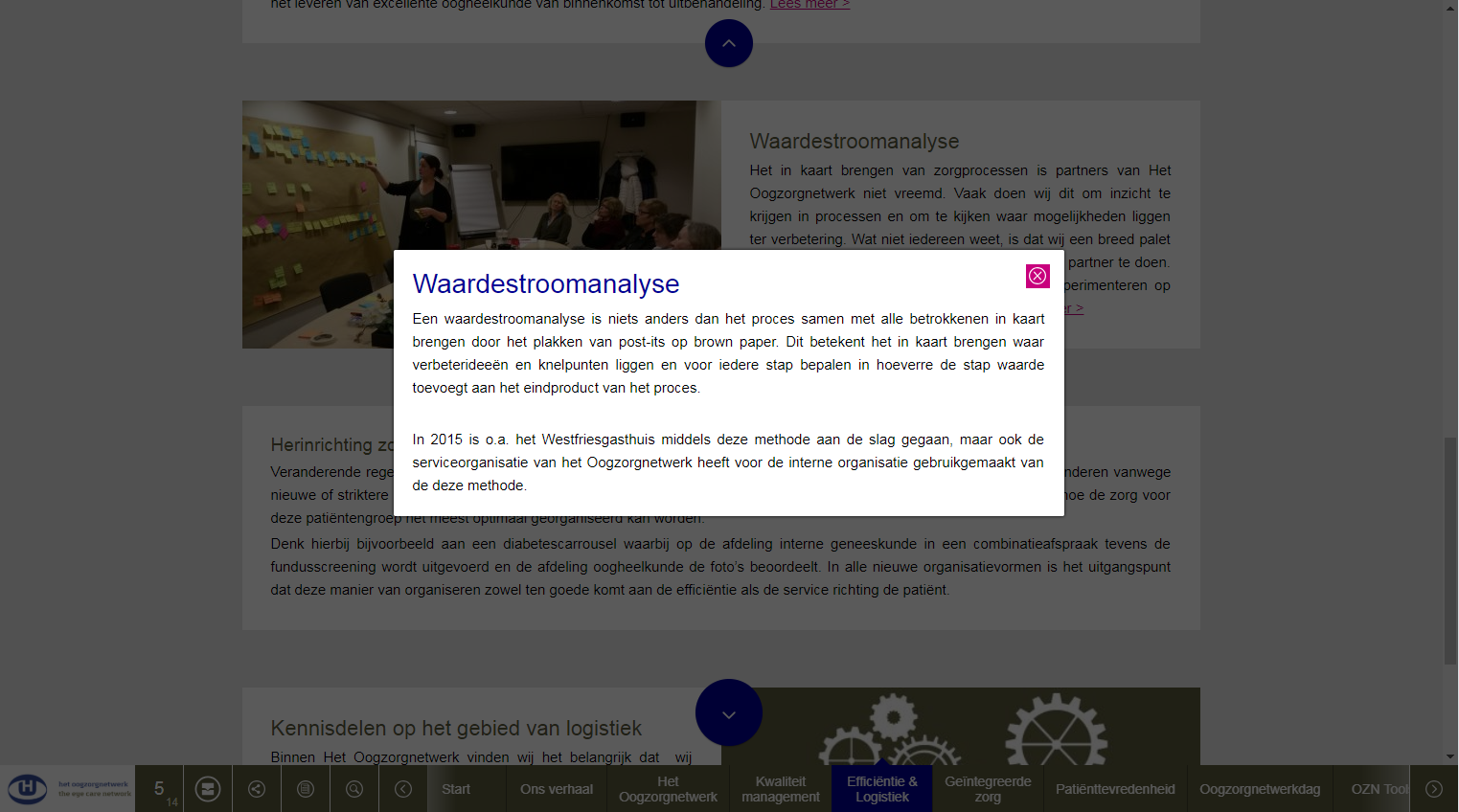 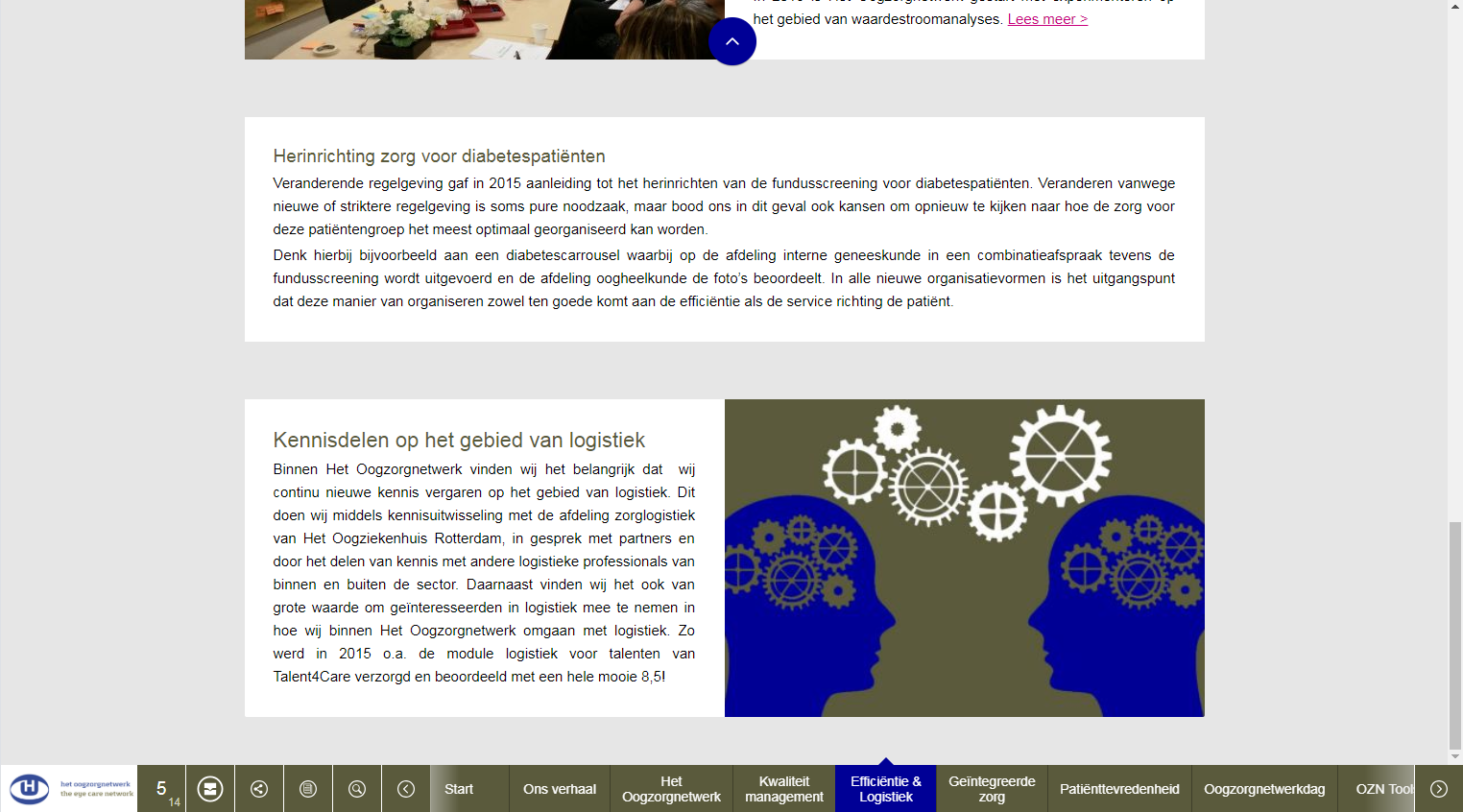 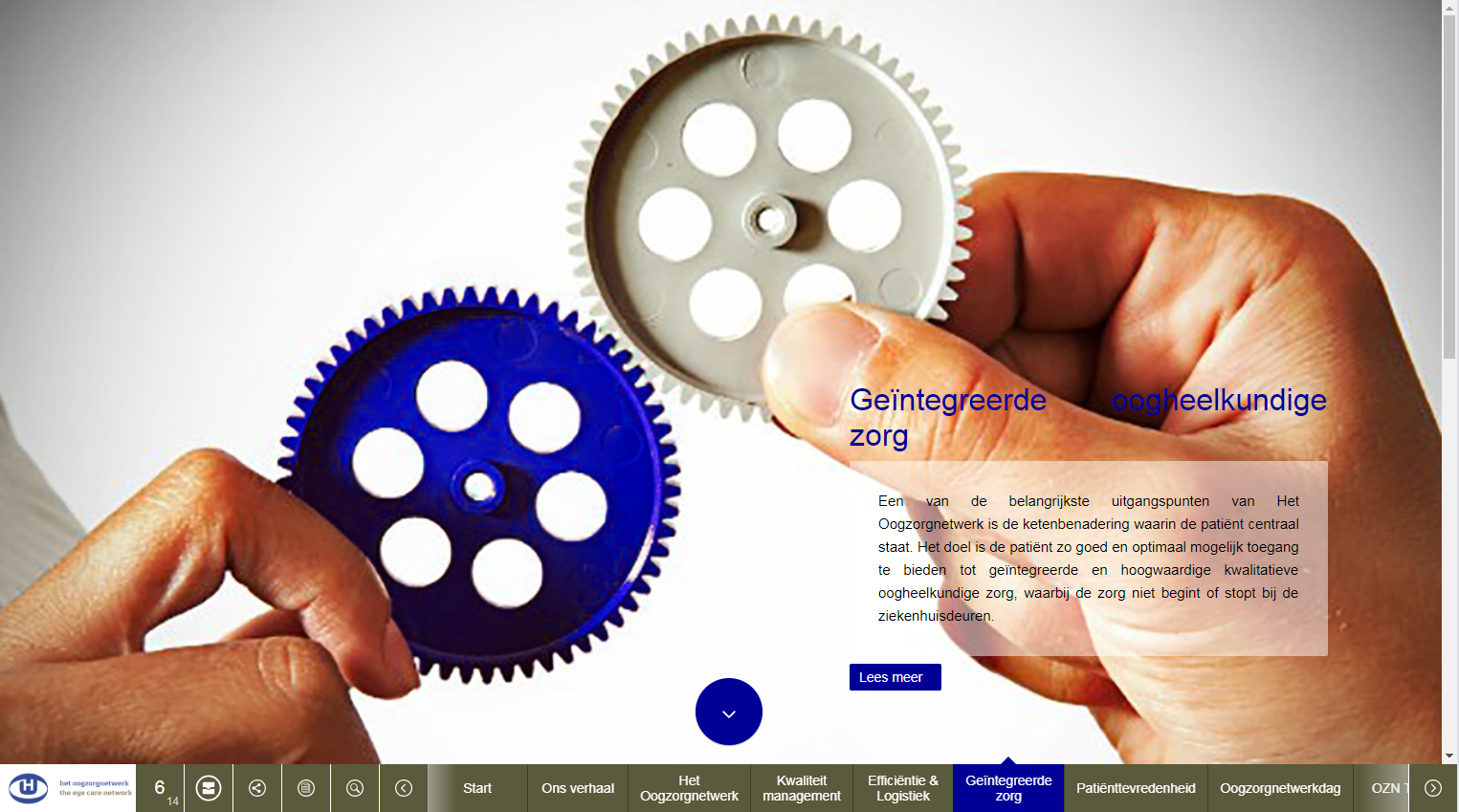 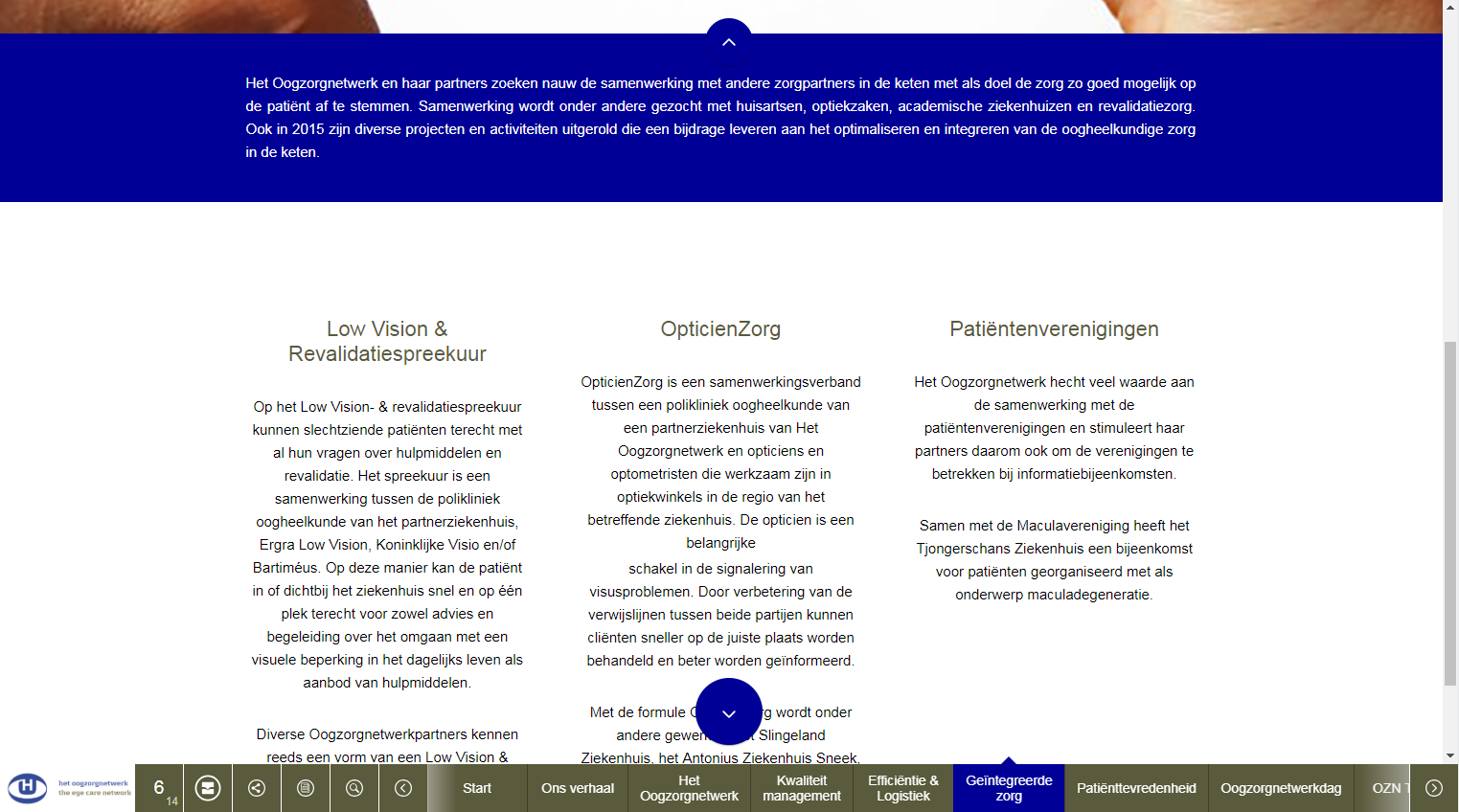 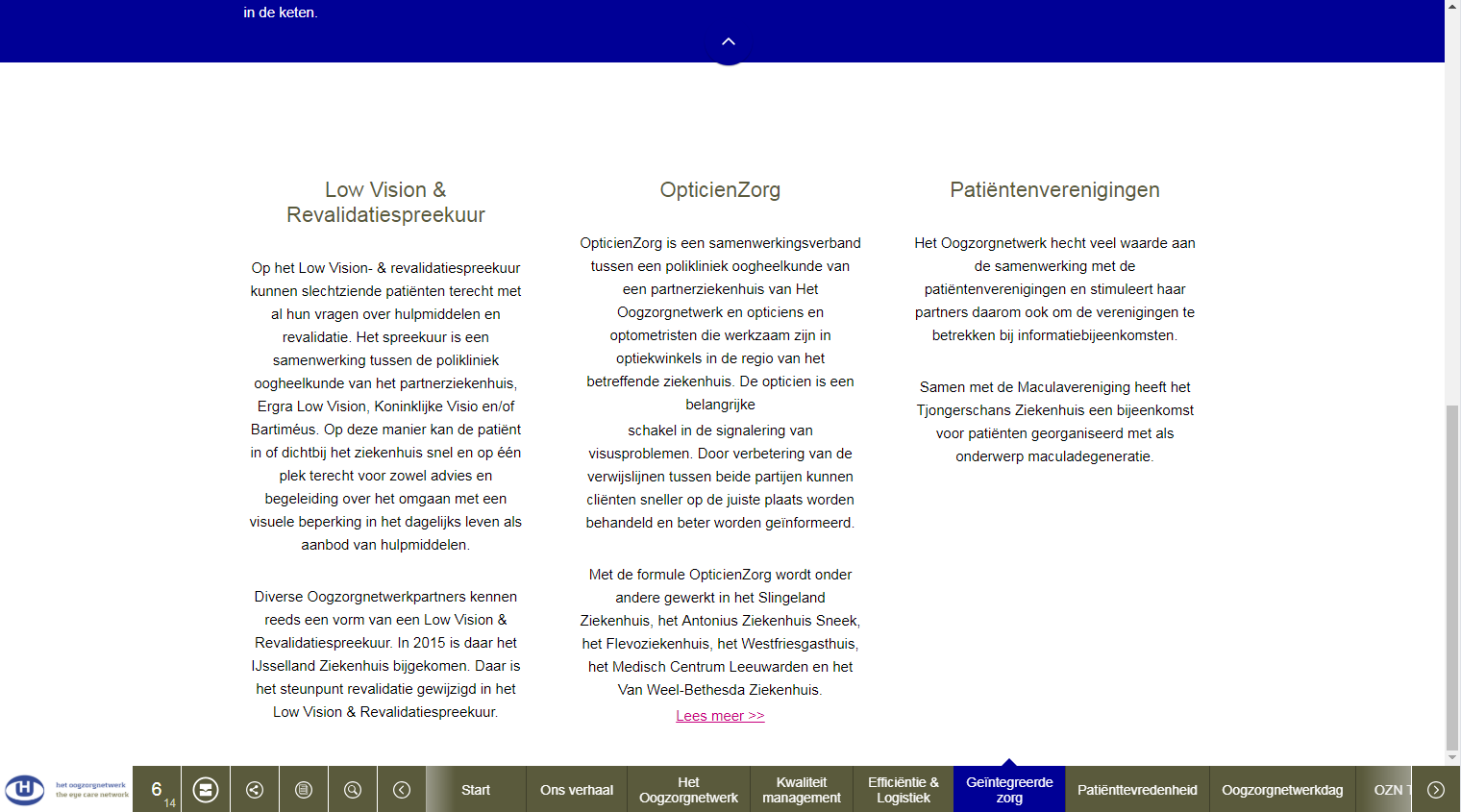 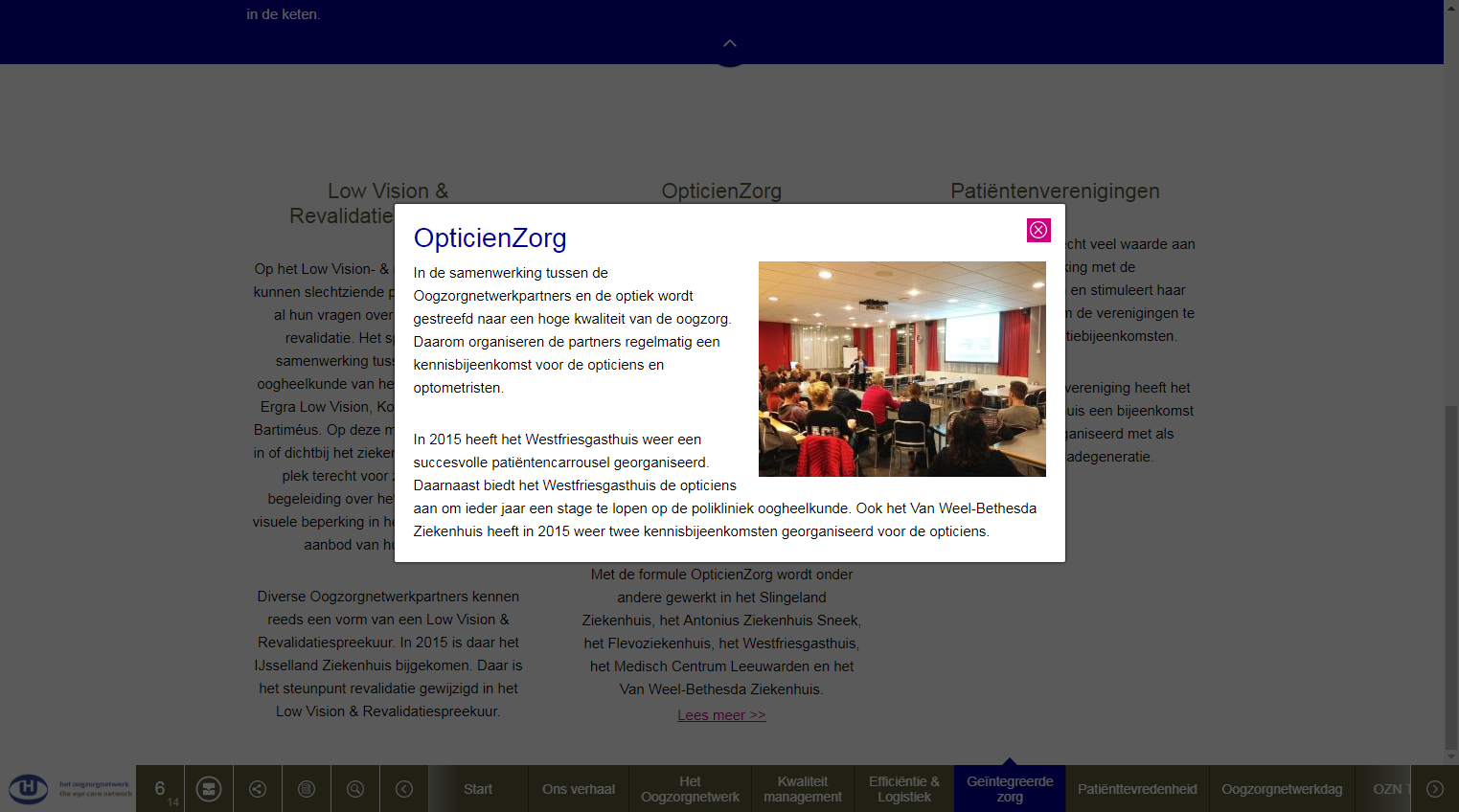 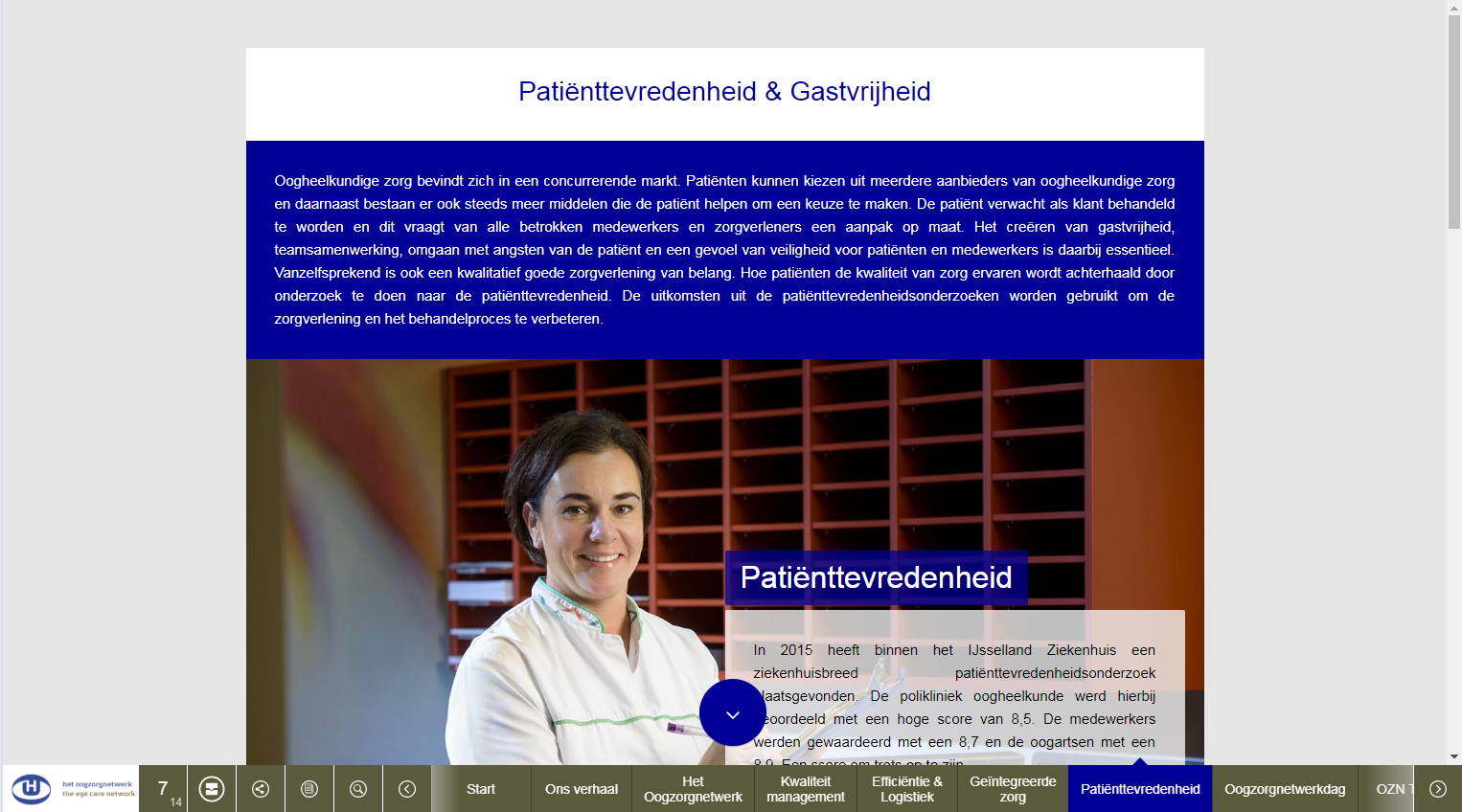 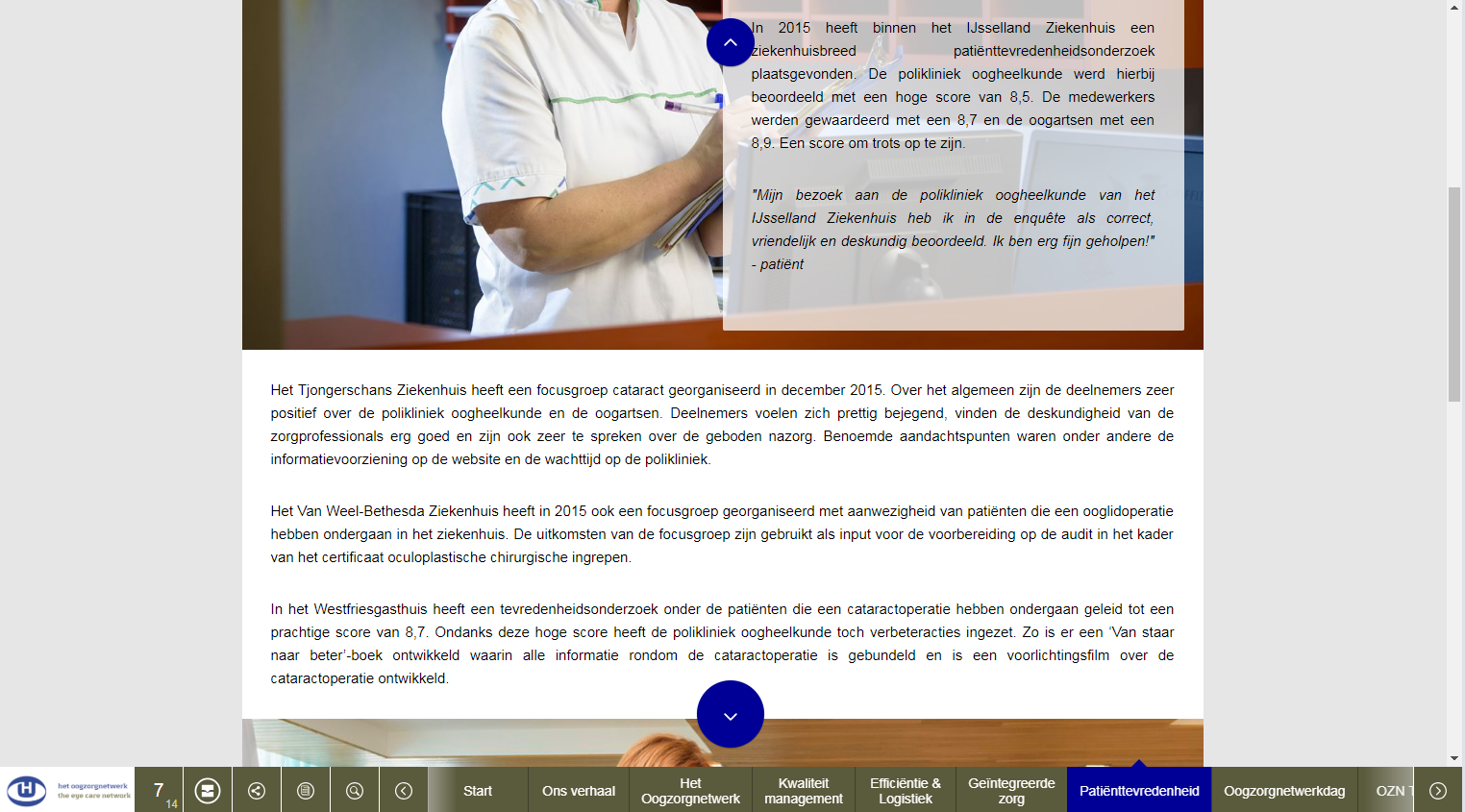 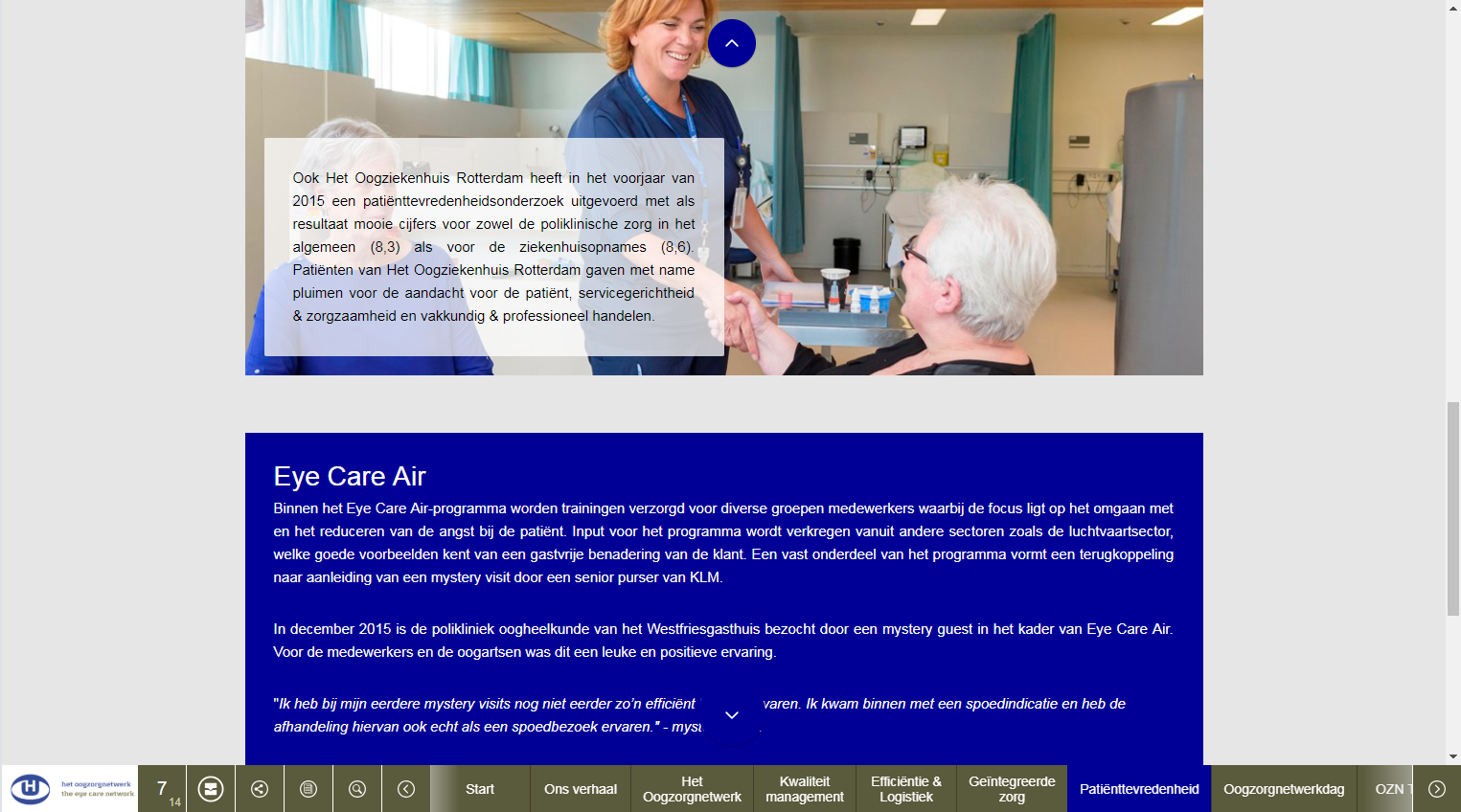 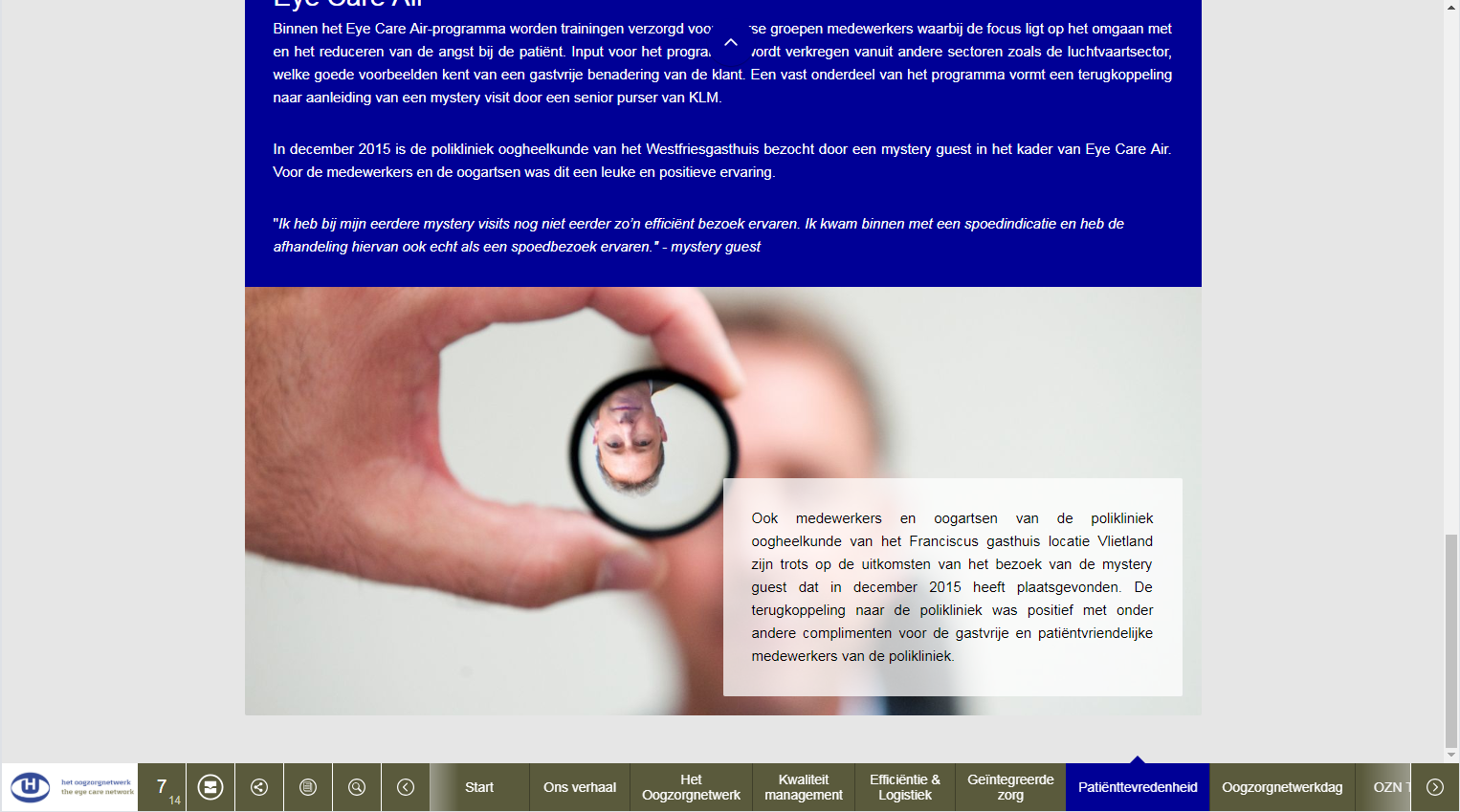 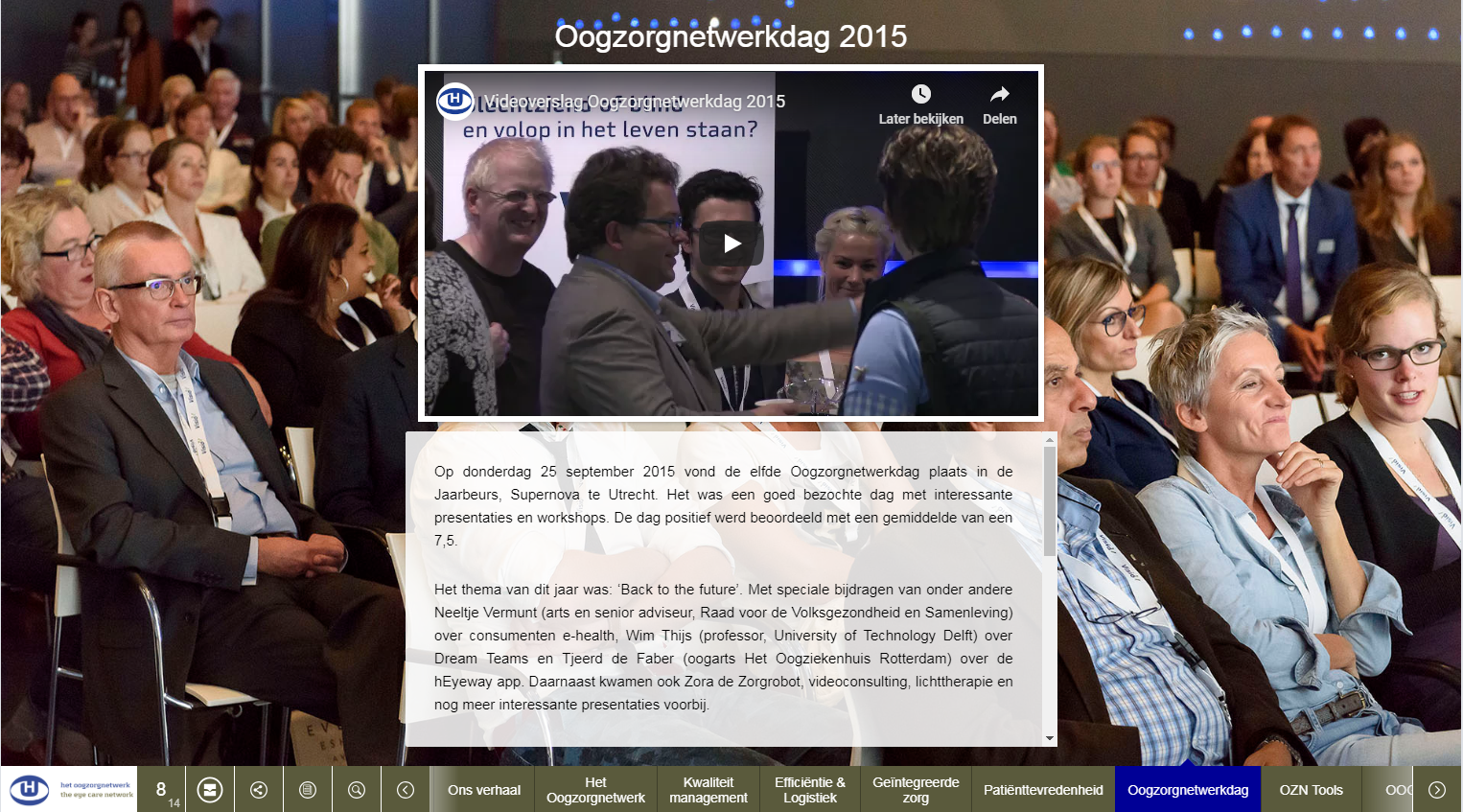 https://youtu.be/0Oi-ROM59wo
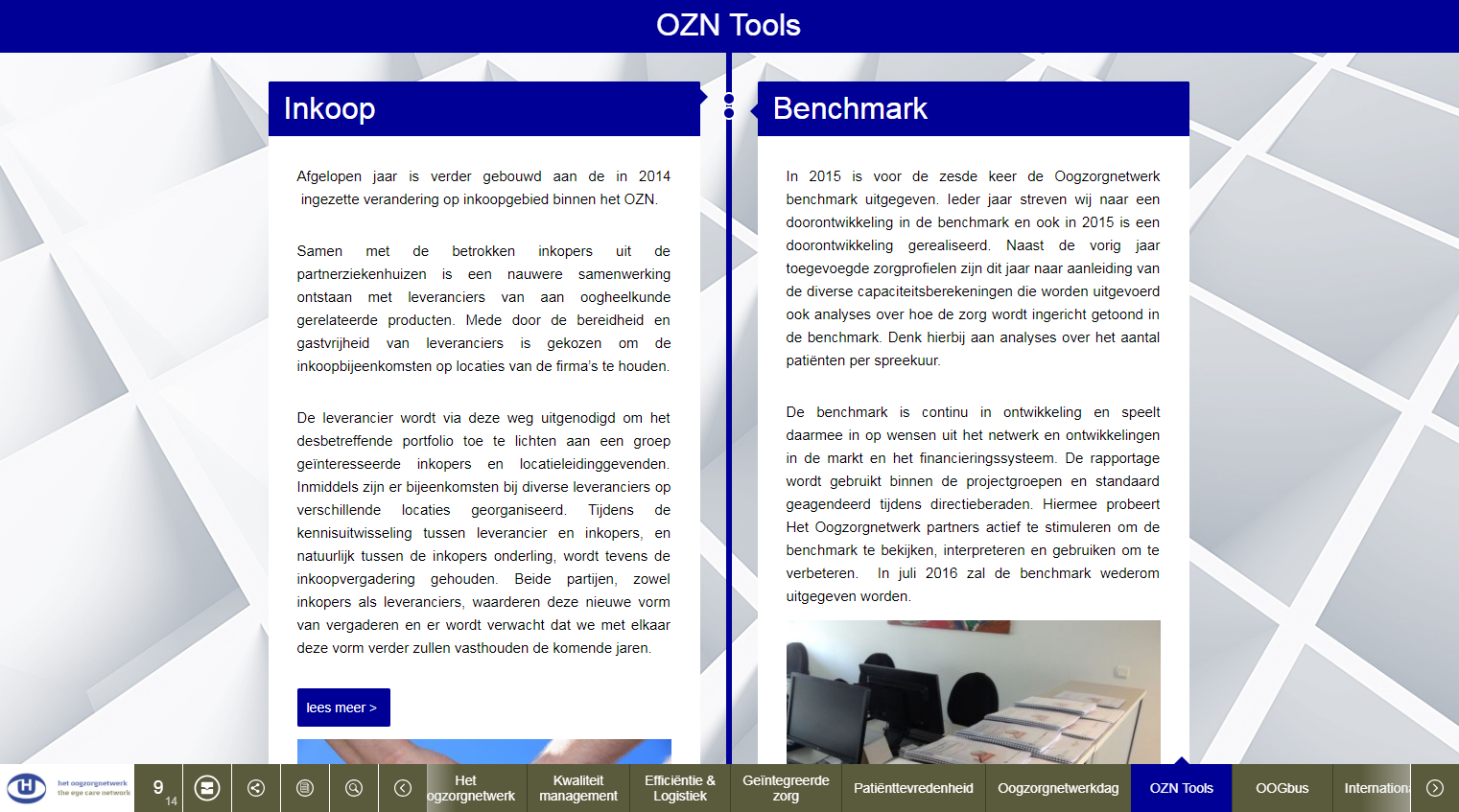 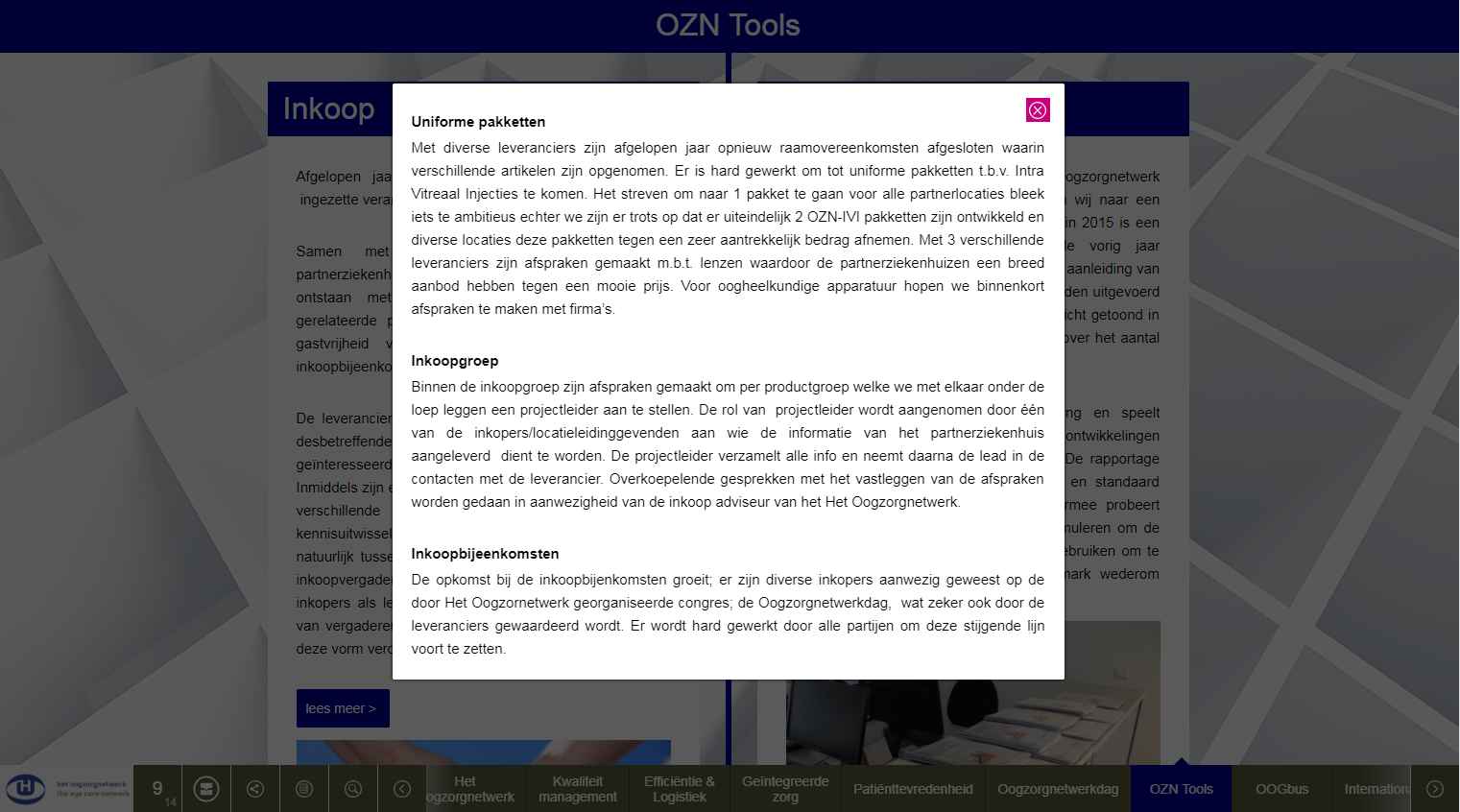 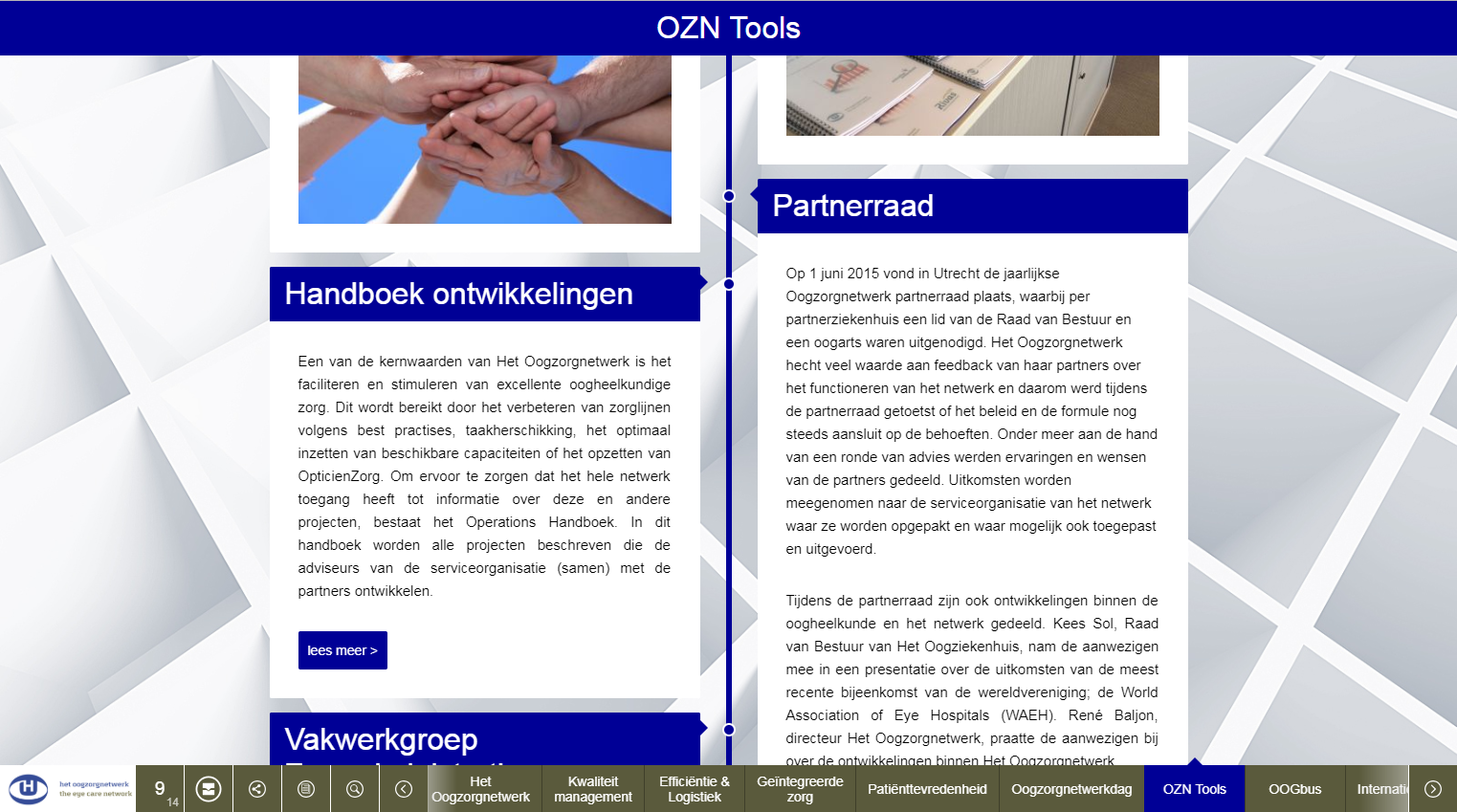 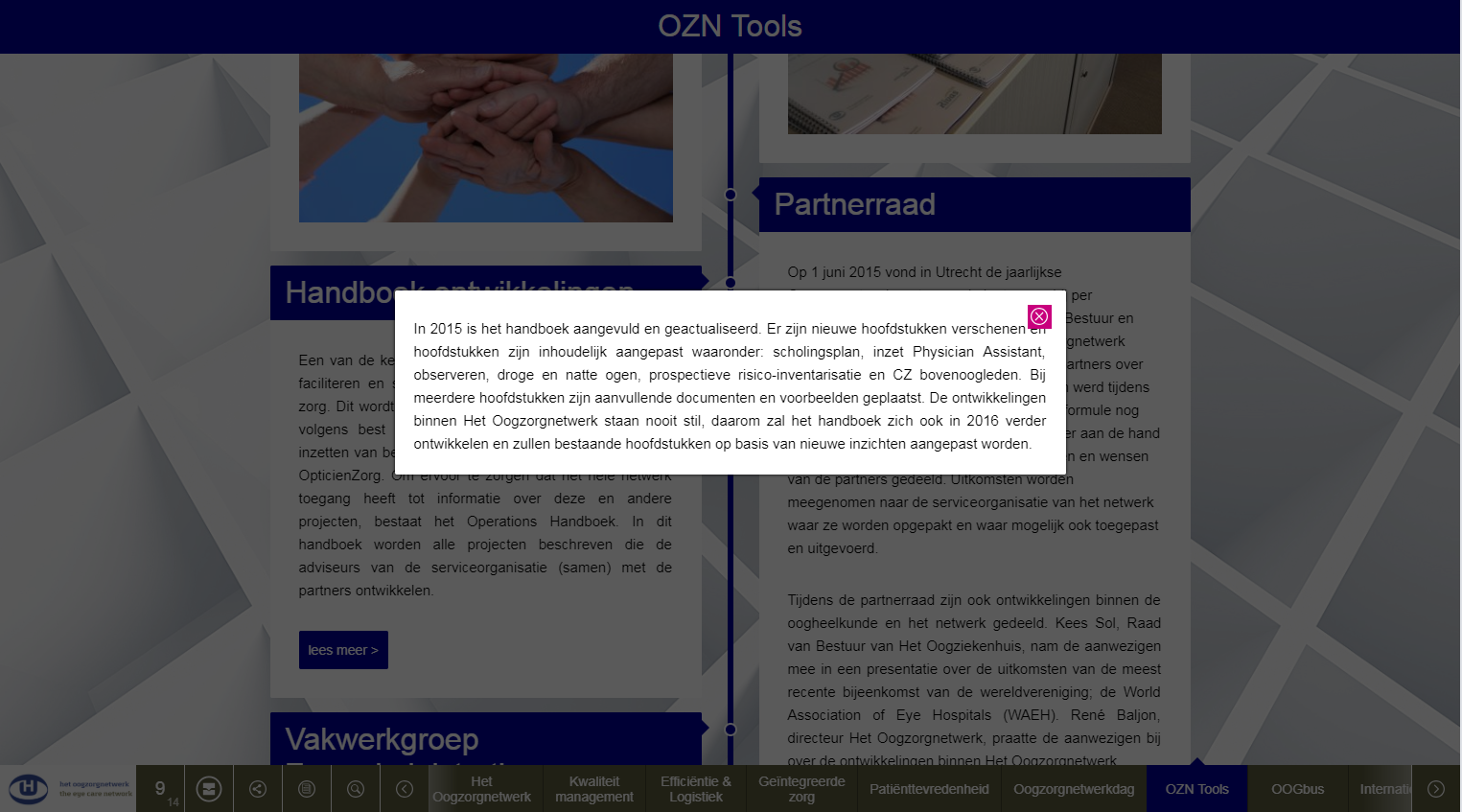 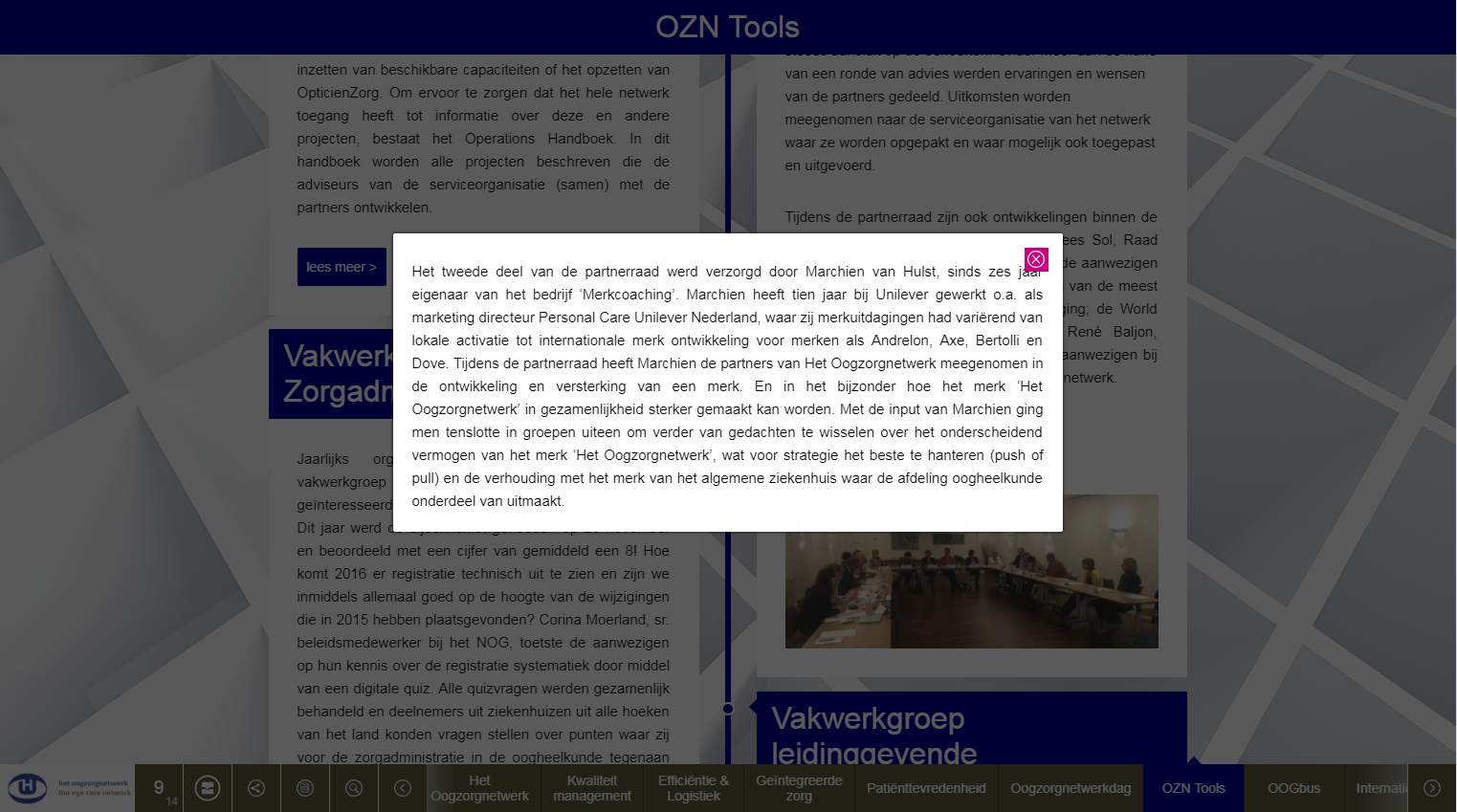 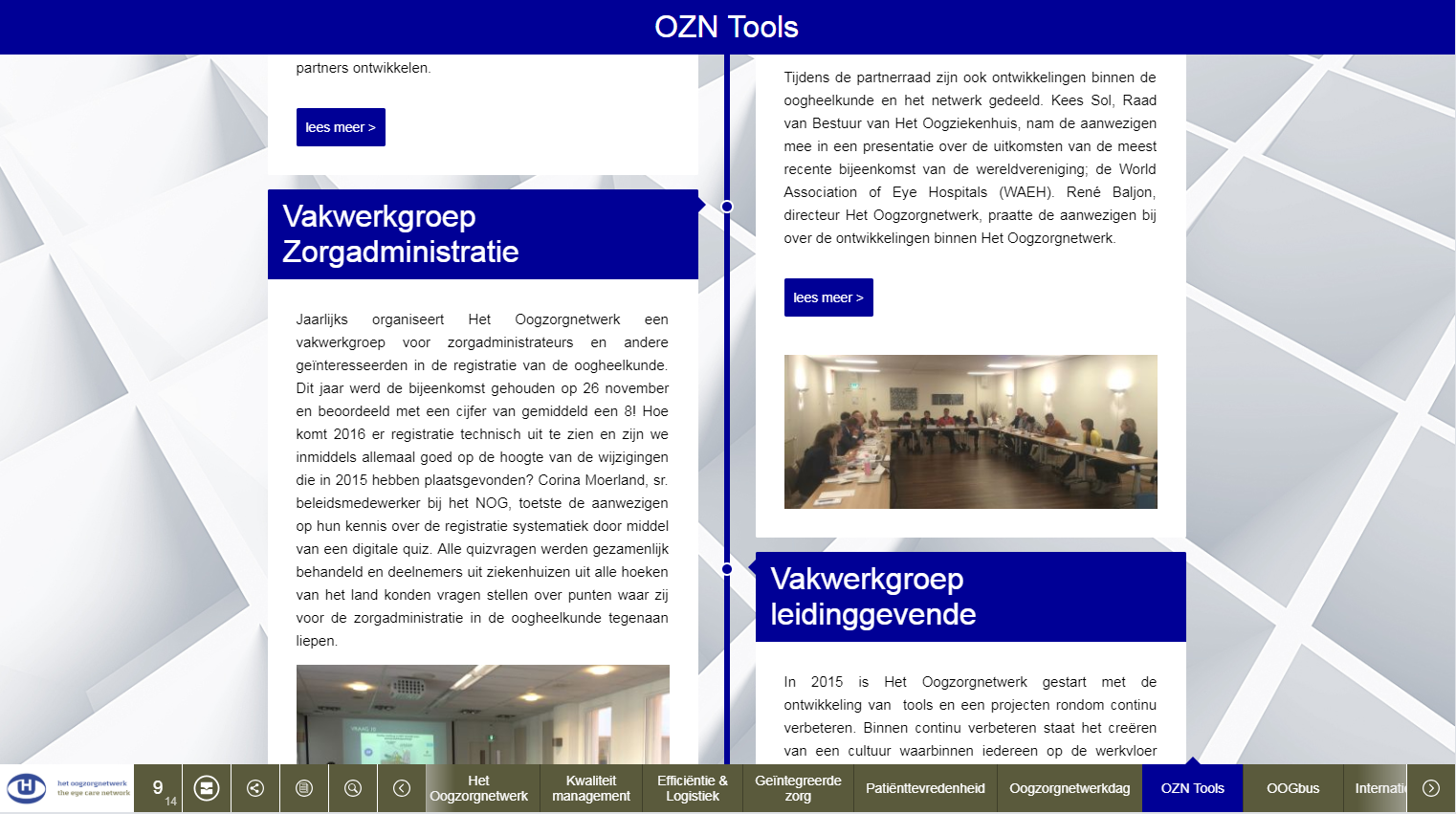 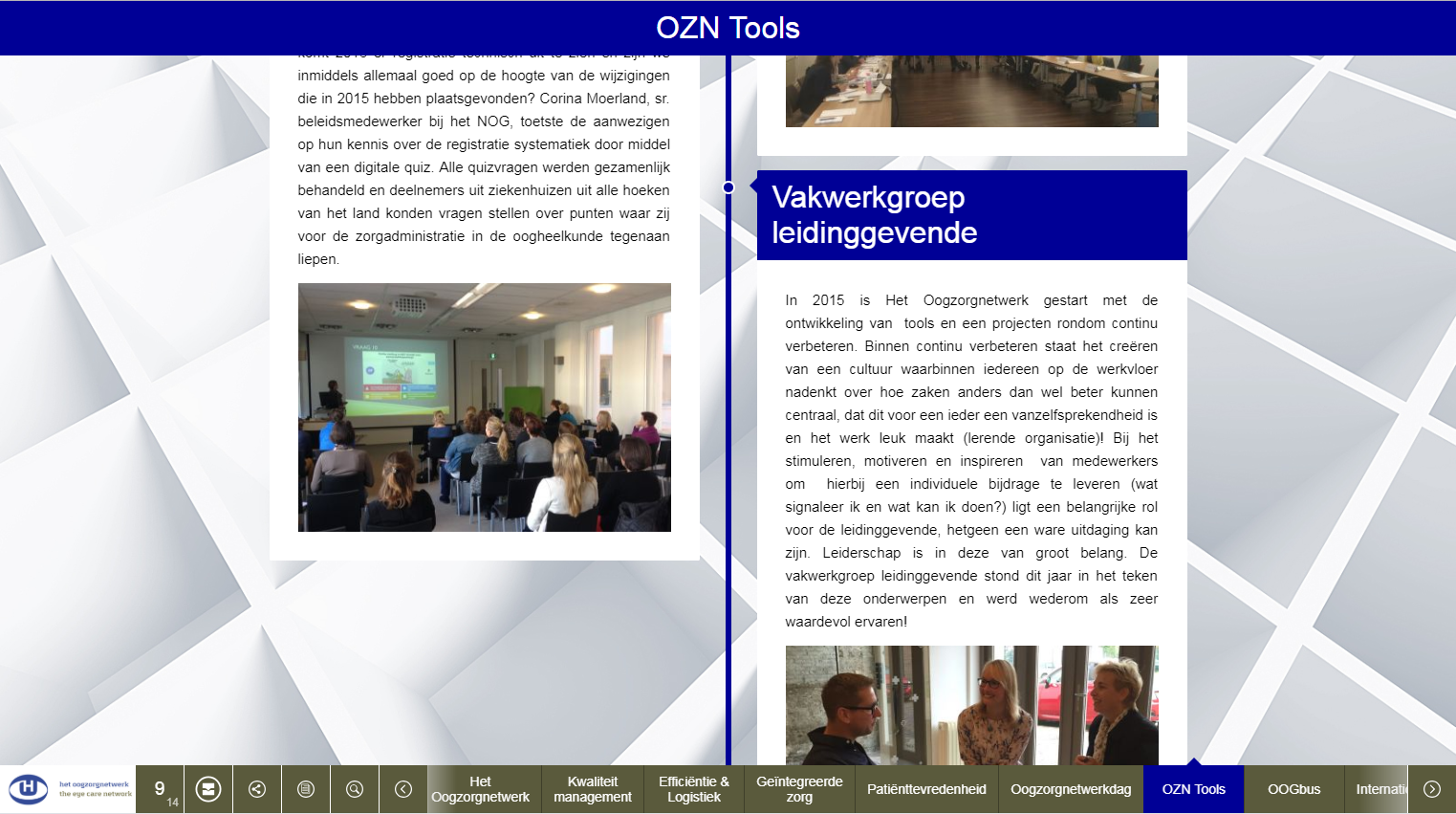 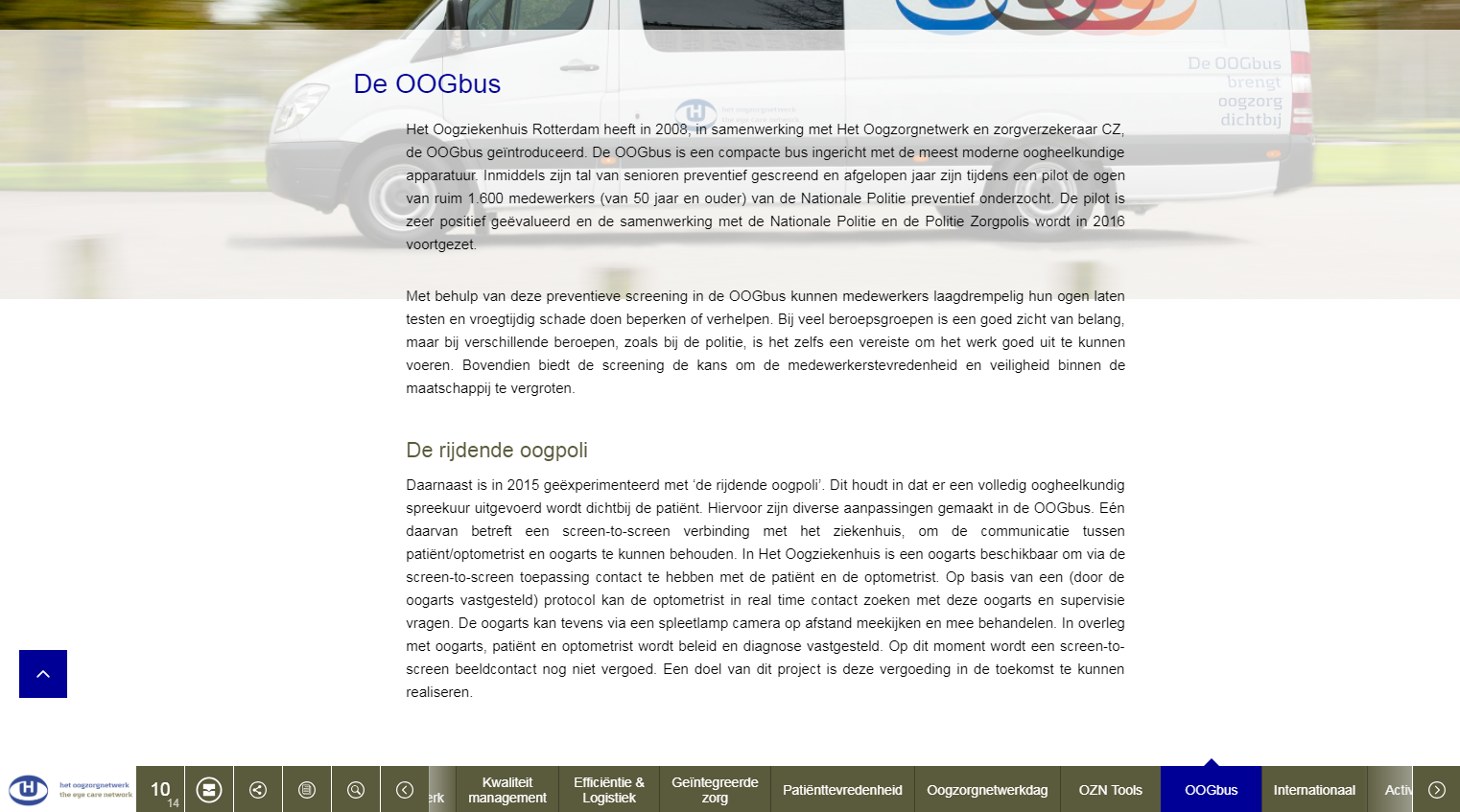 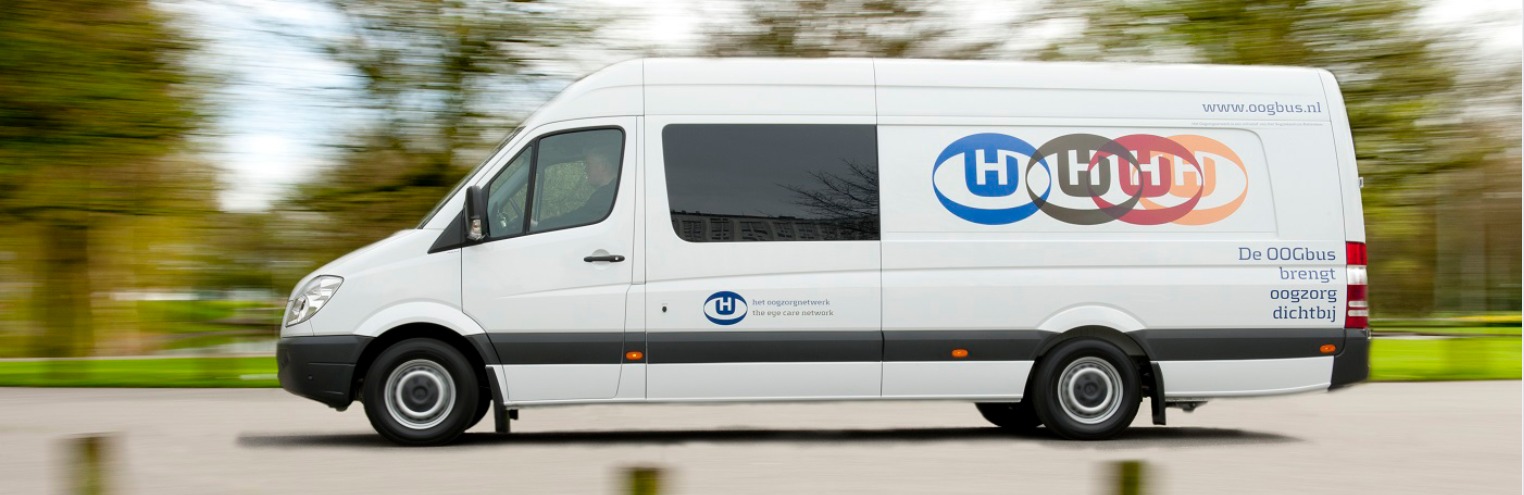 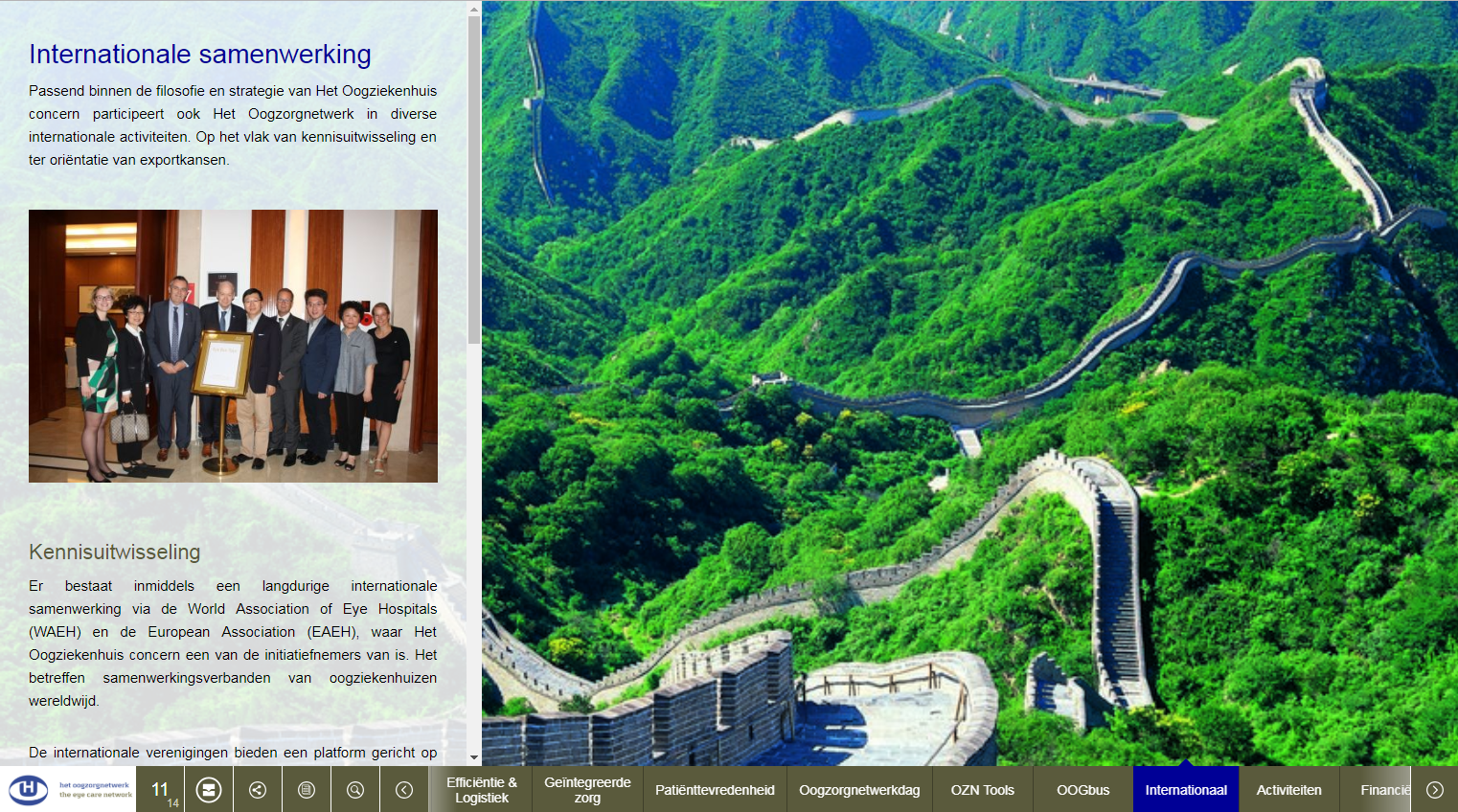 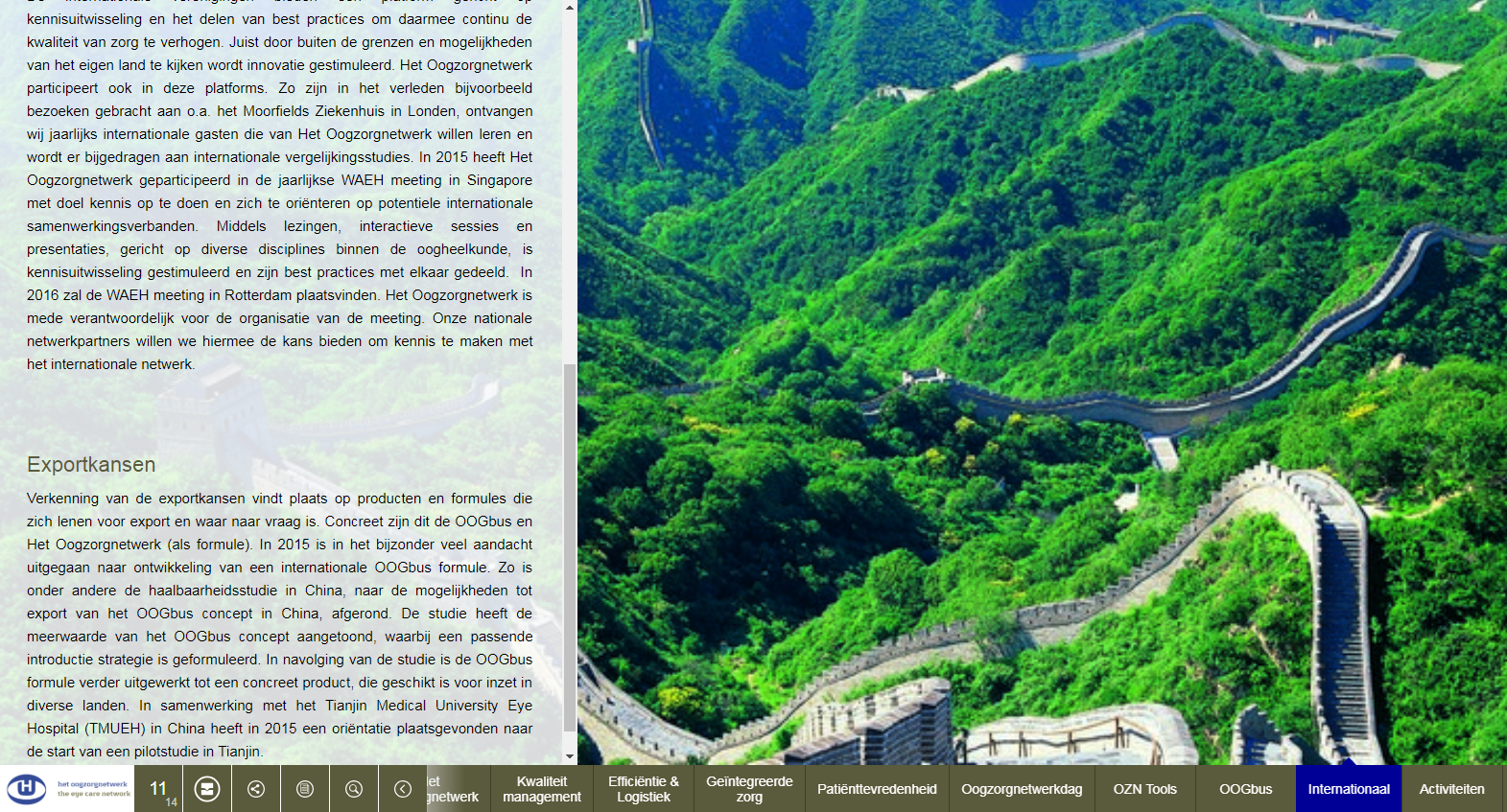 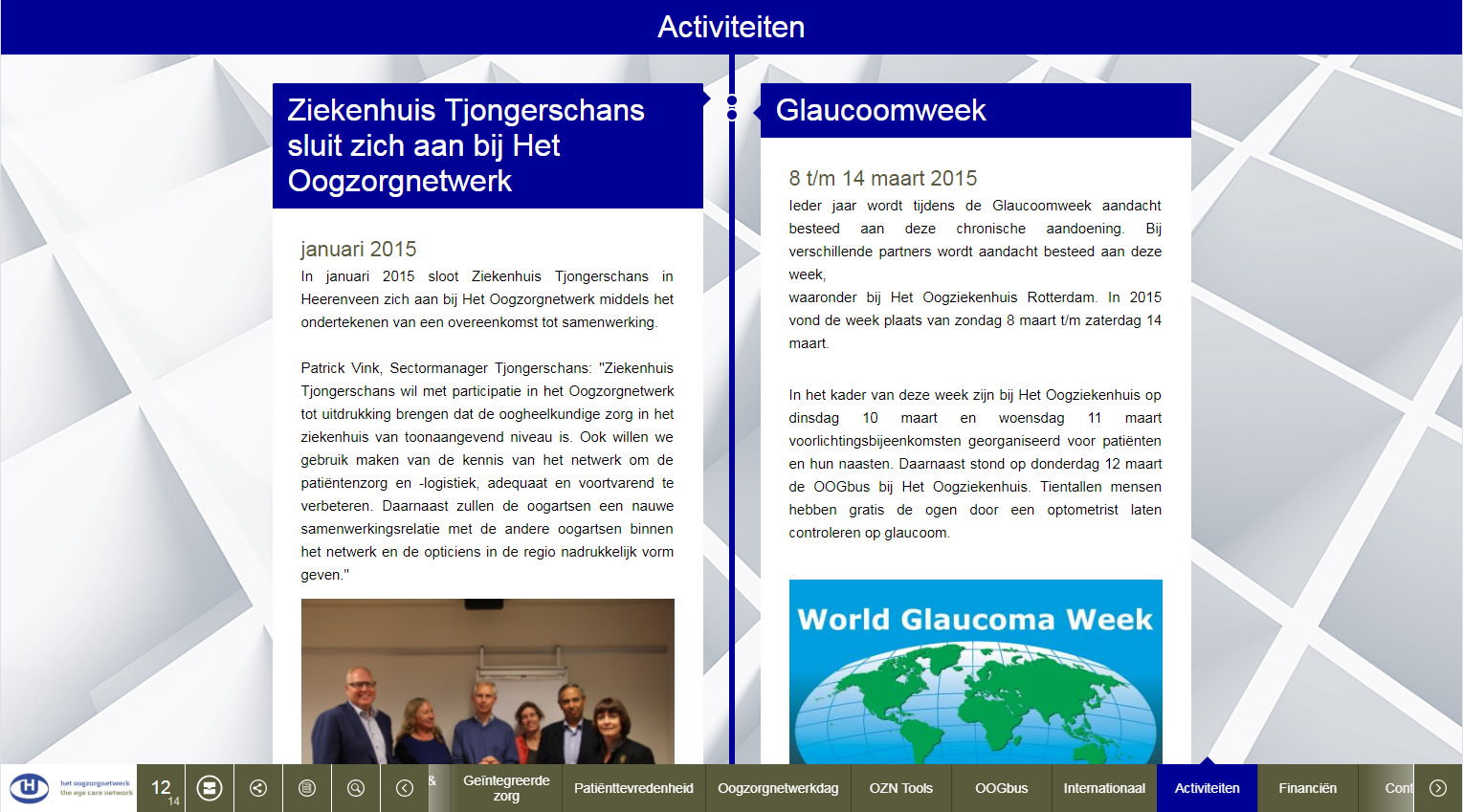 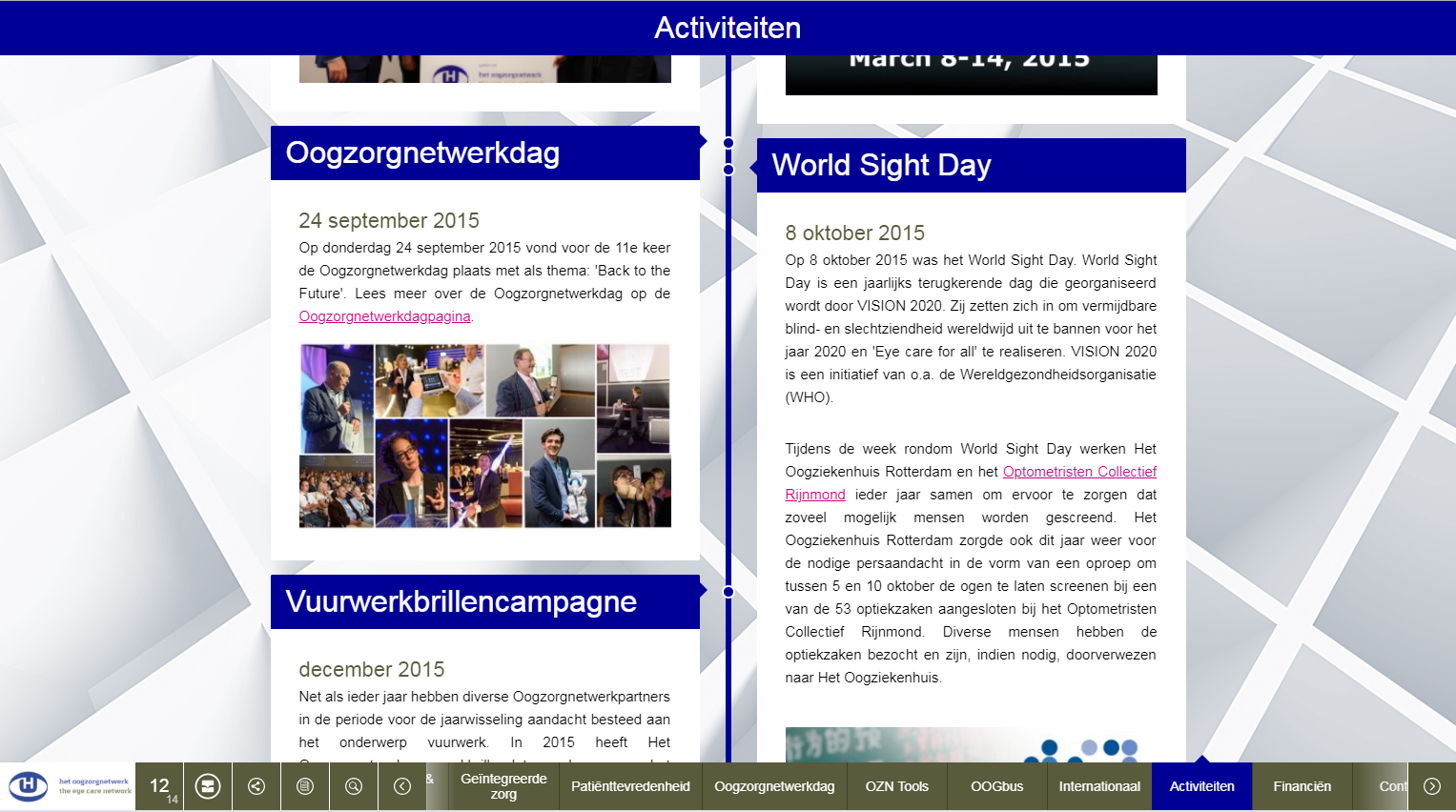 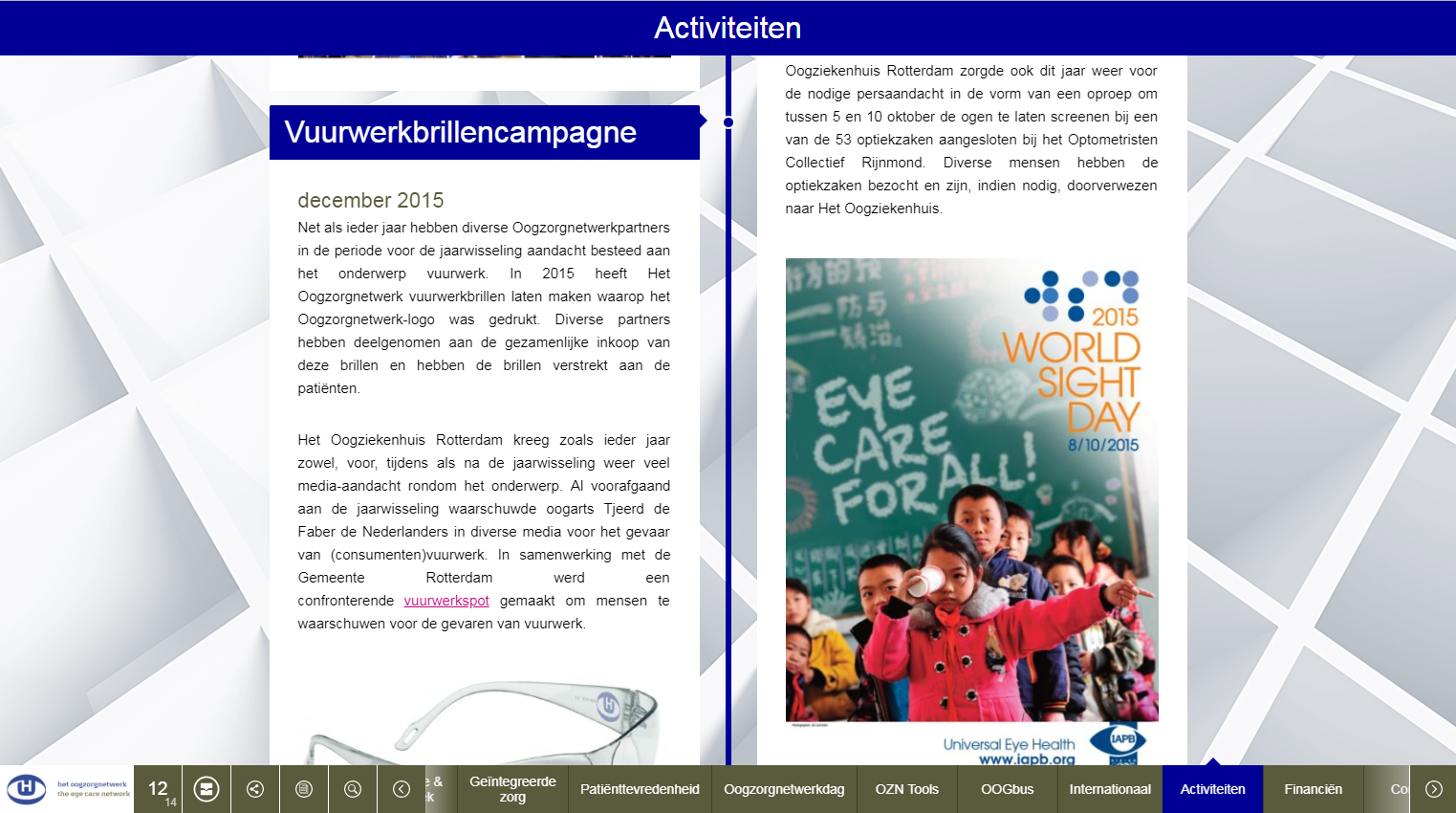 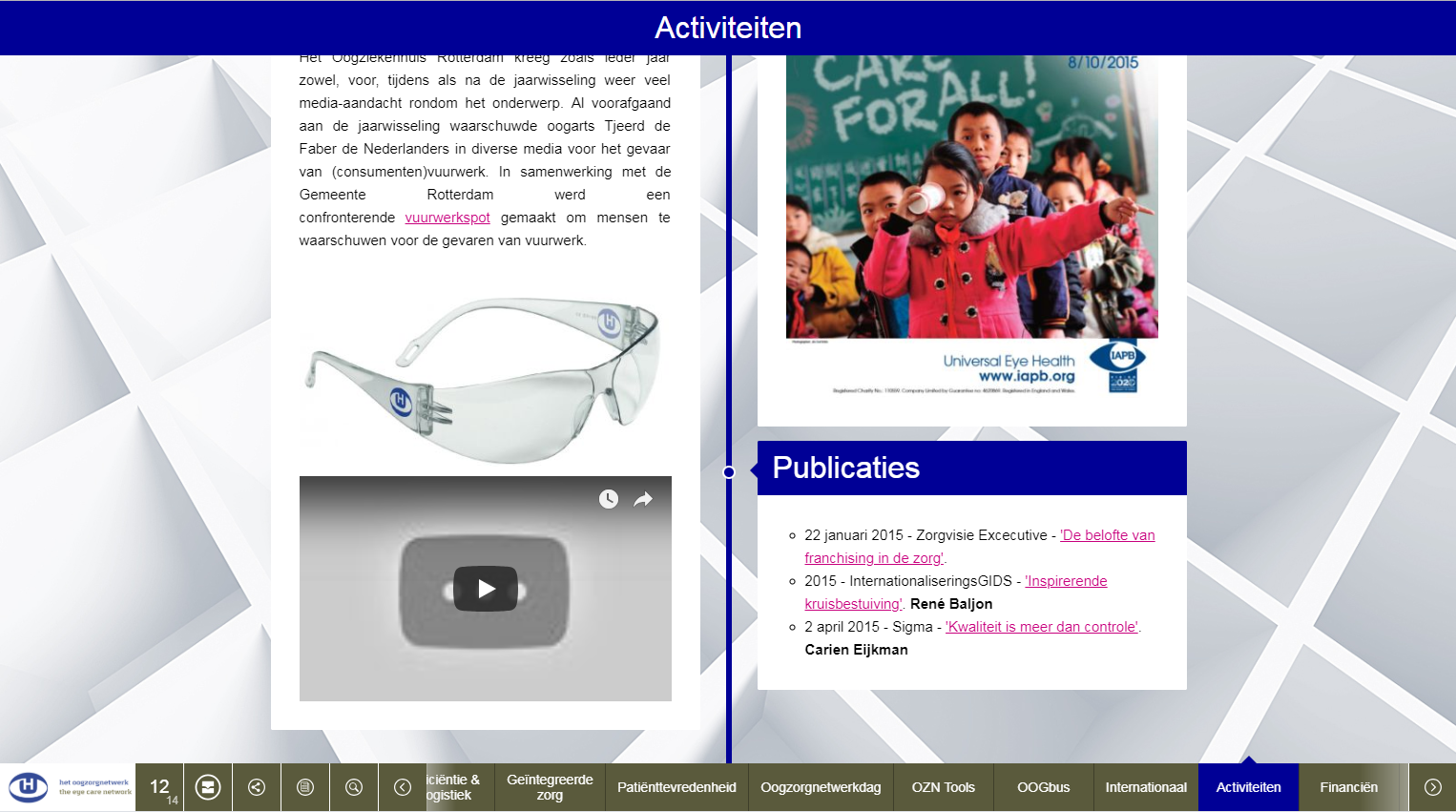 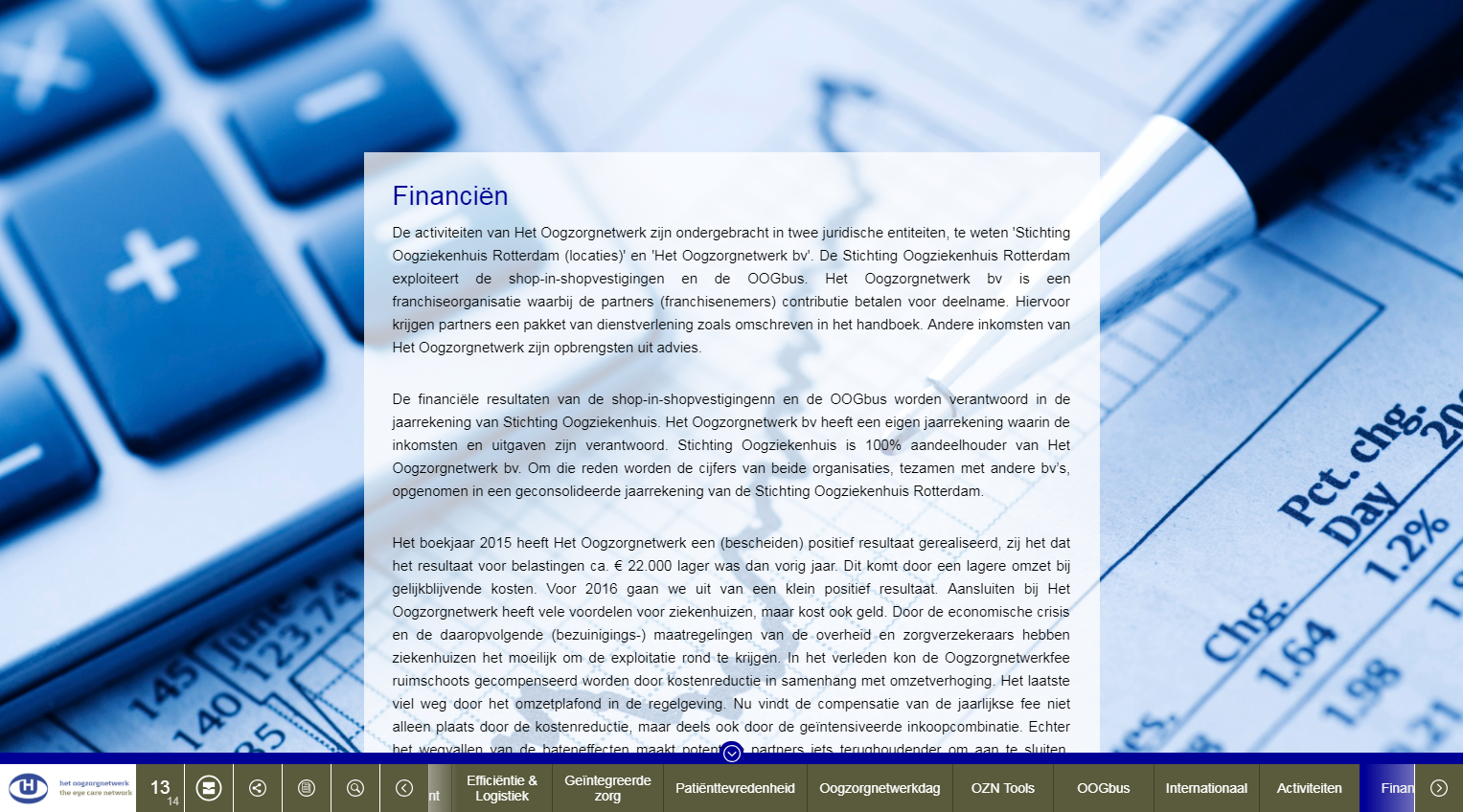 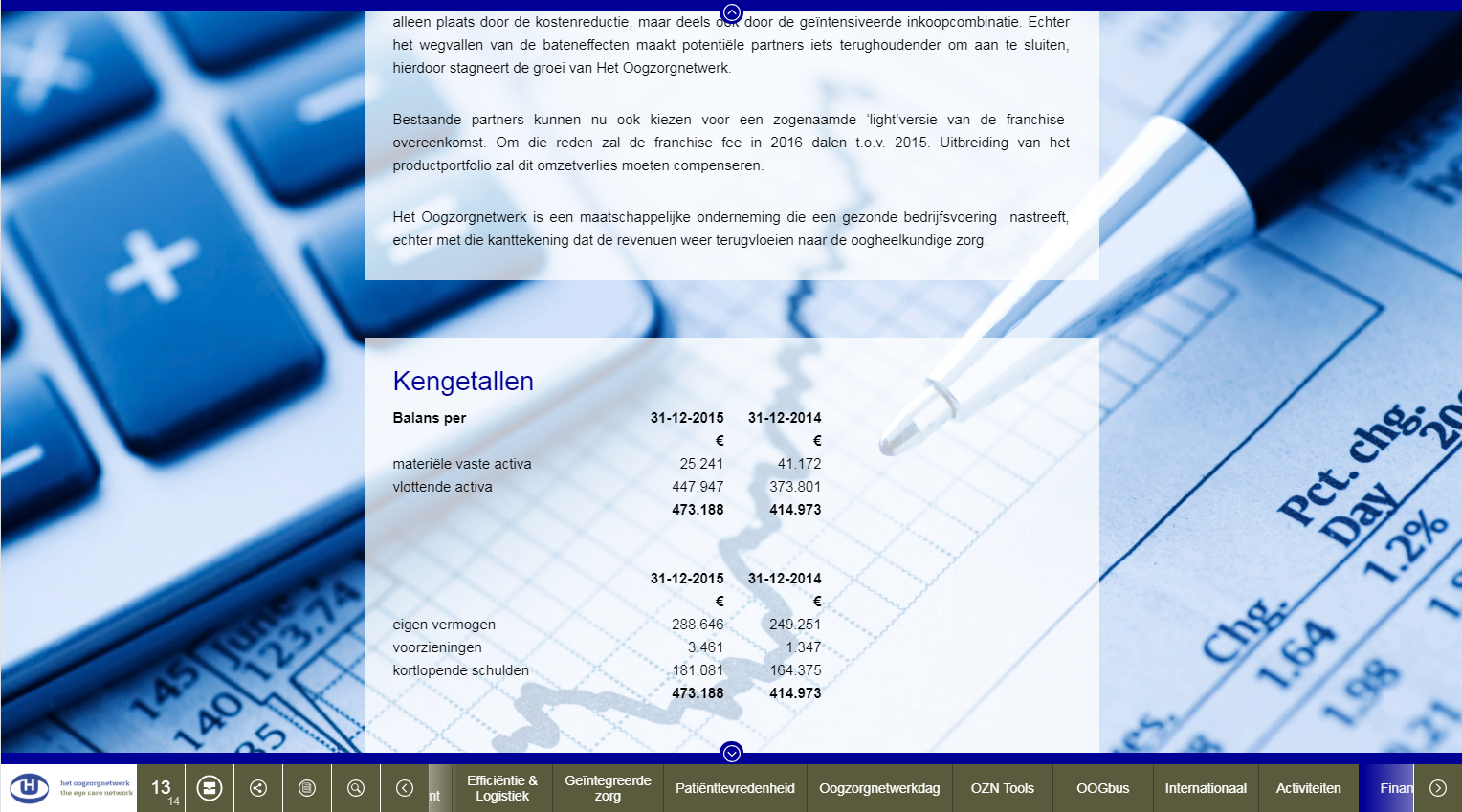 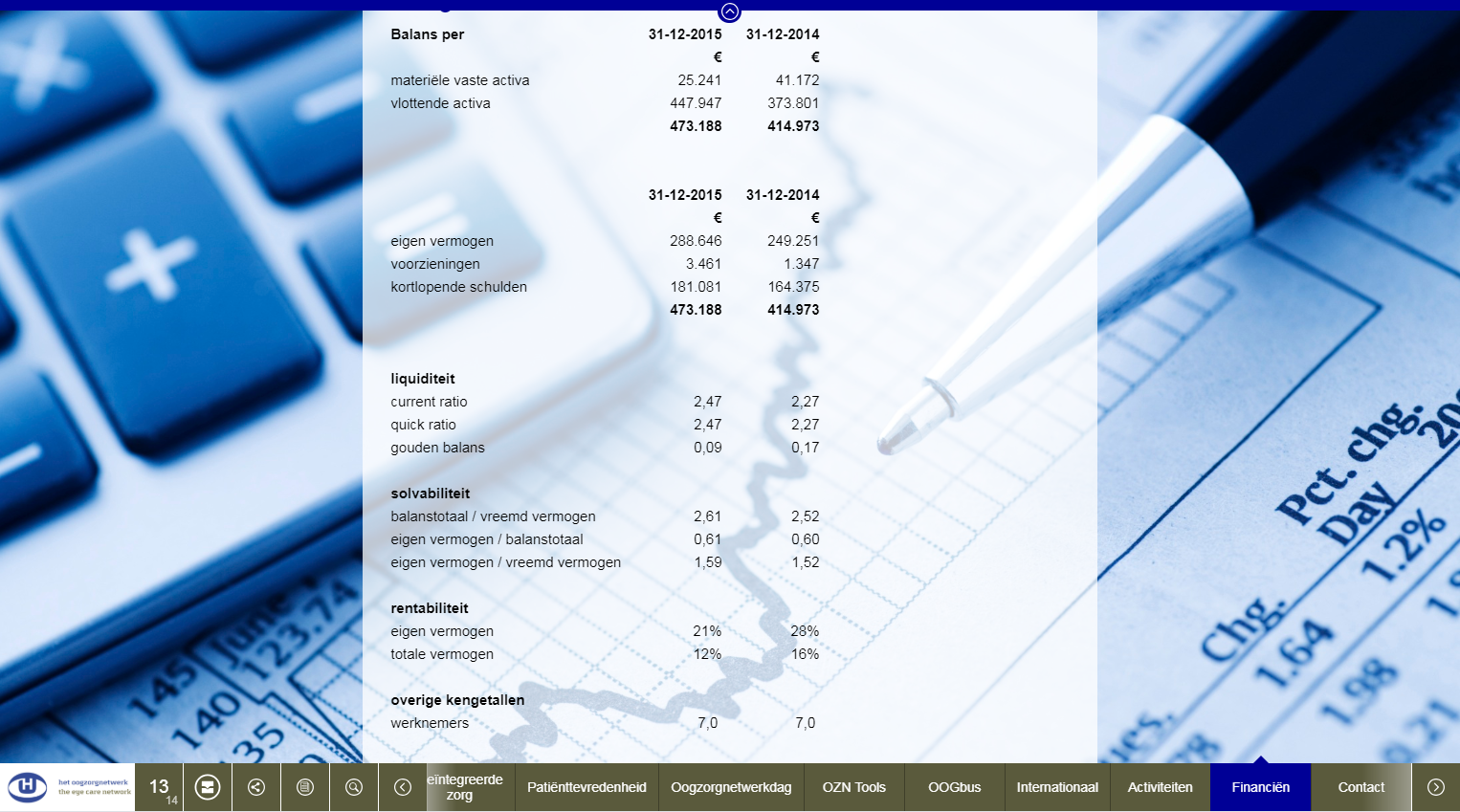 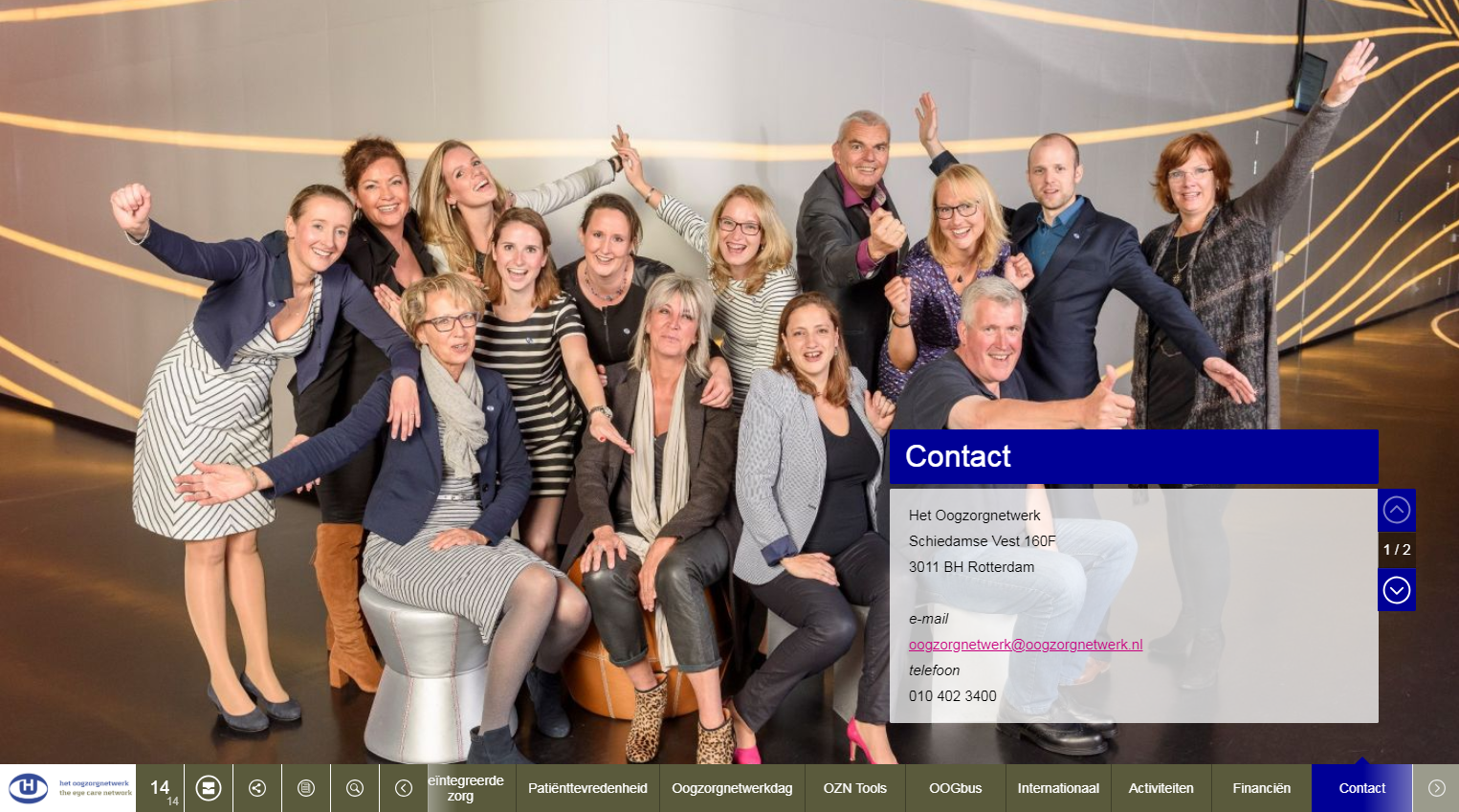 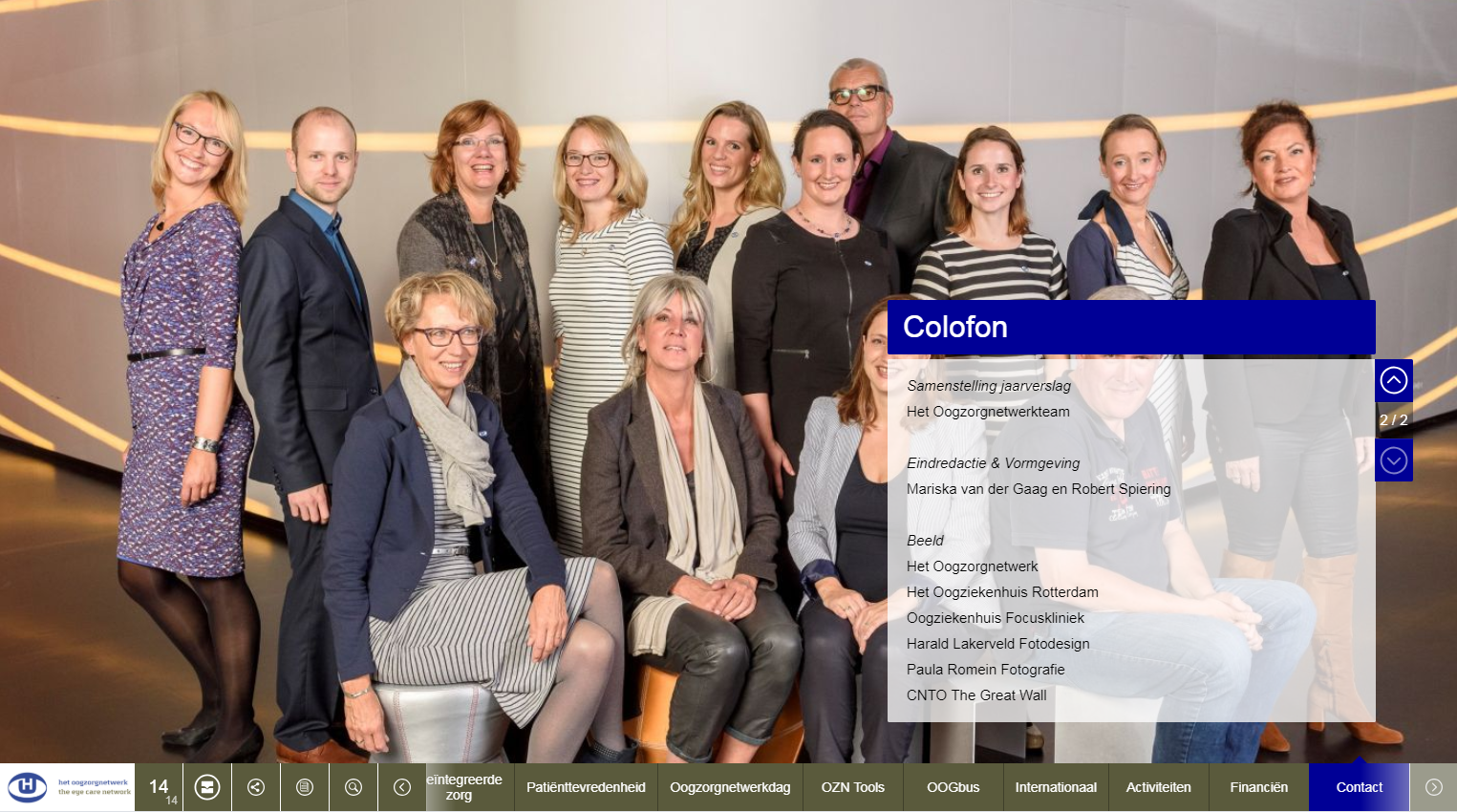